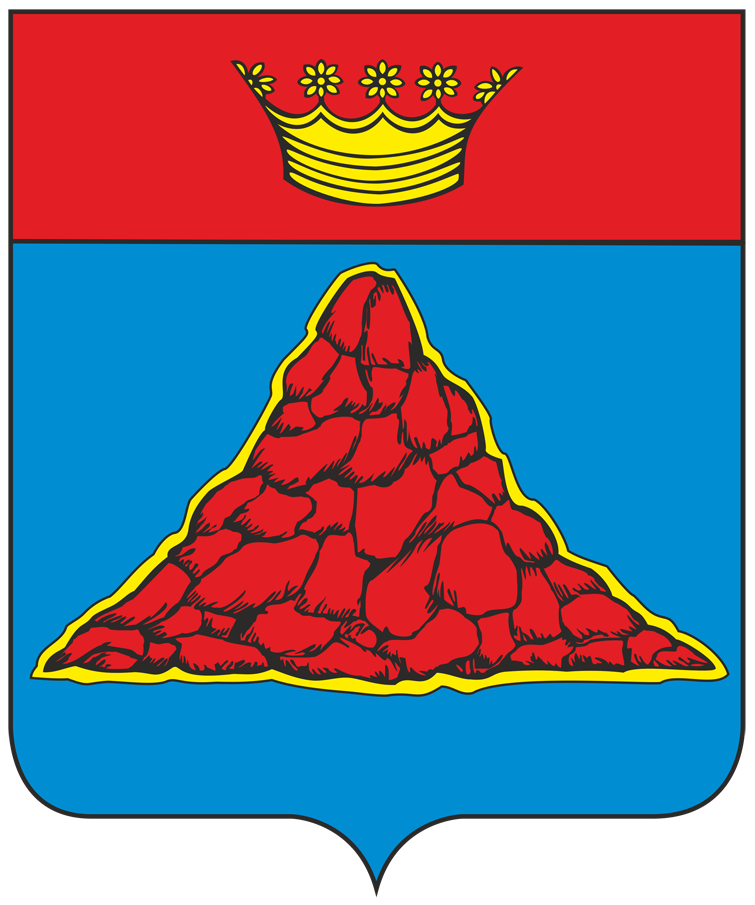 Краснохолмский муниципальный округ Тверской области
Отчет Главы Краснохолмского муниципального округа по итогам работы за 2024 год и основных задачах работы администрации округа на 2025 год



29 апреля 2025 года
г. Красный Холм
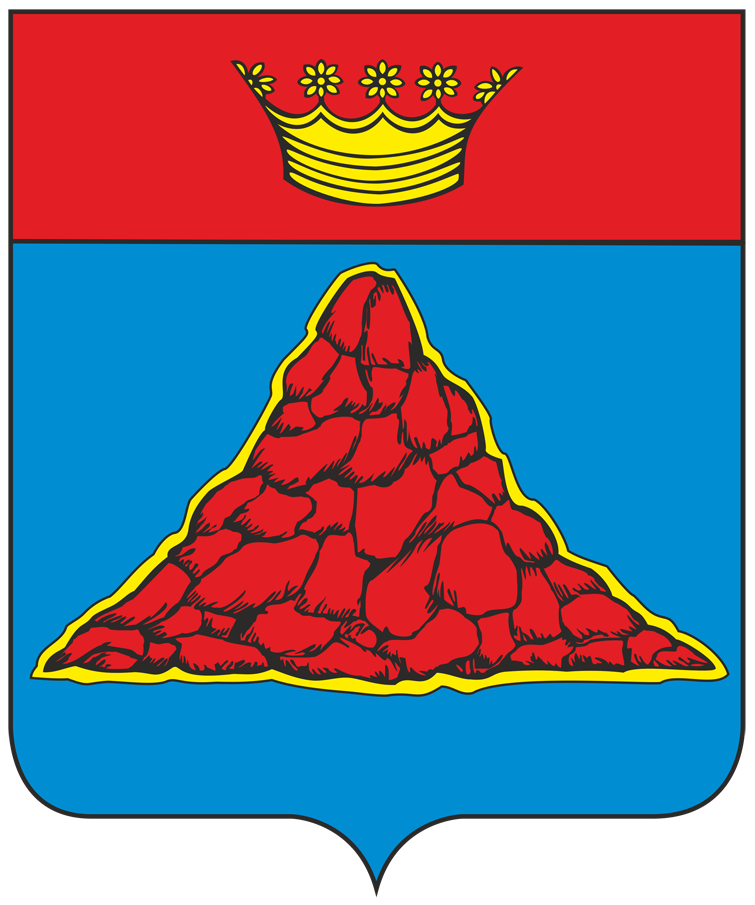 Краснохолмский муниципальный округ Тверской области
Реализация Программы поддержки местных инициатив
Ремонт водопровода д. Бортница
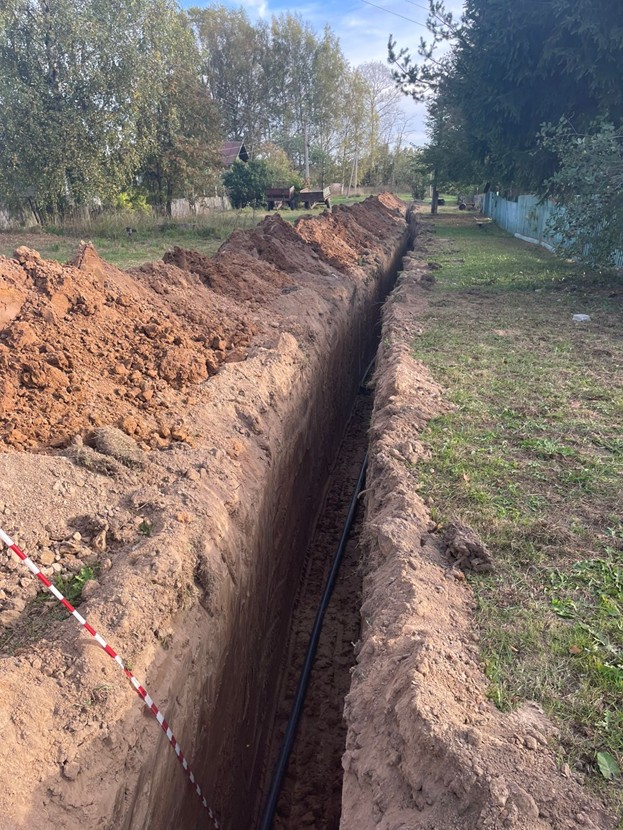 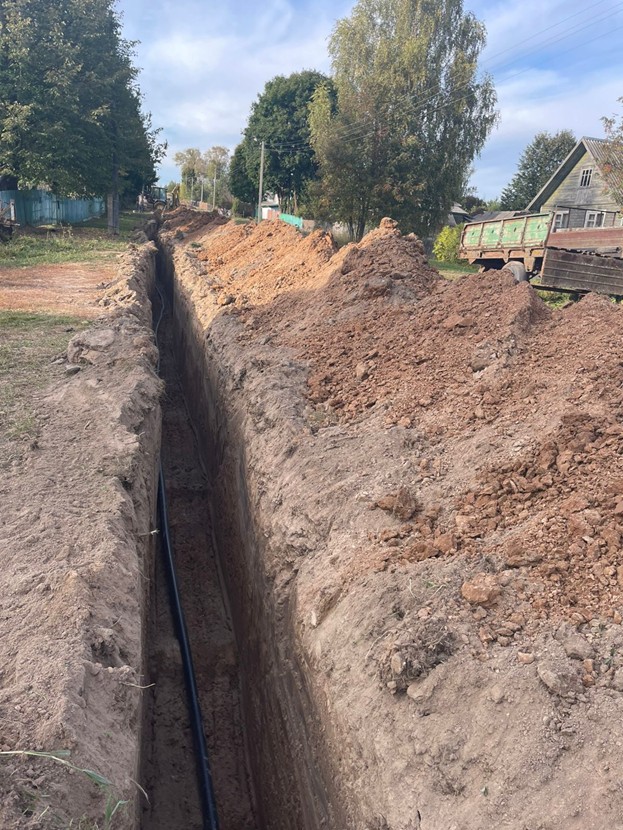 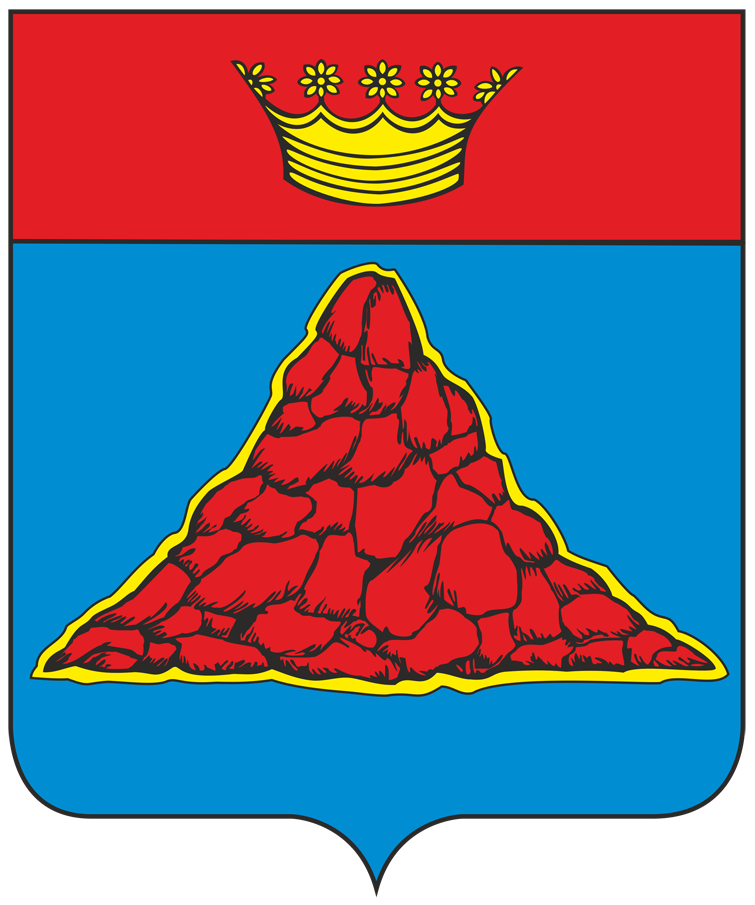 Краснохолмский муниципальный округ Тверской области
Реализация Программы поддержки местных инициатив
Установка системы водоочистки на ул. Красноармейская
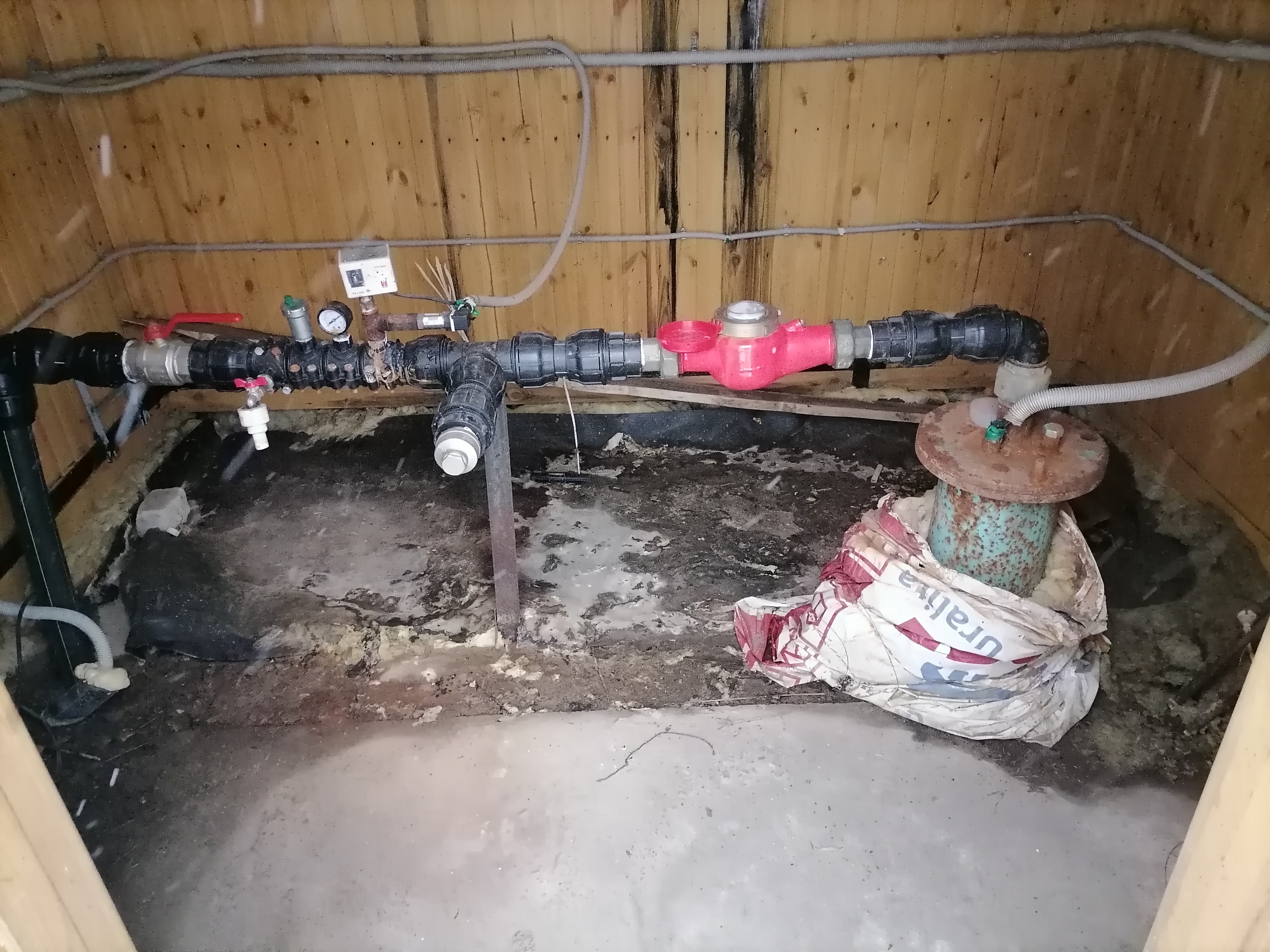 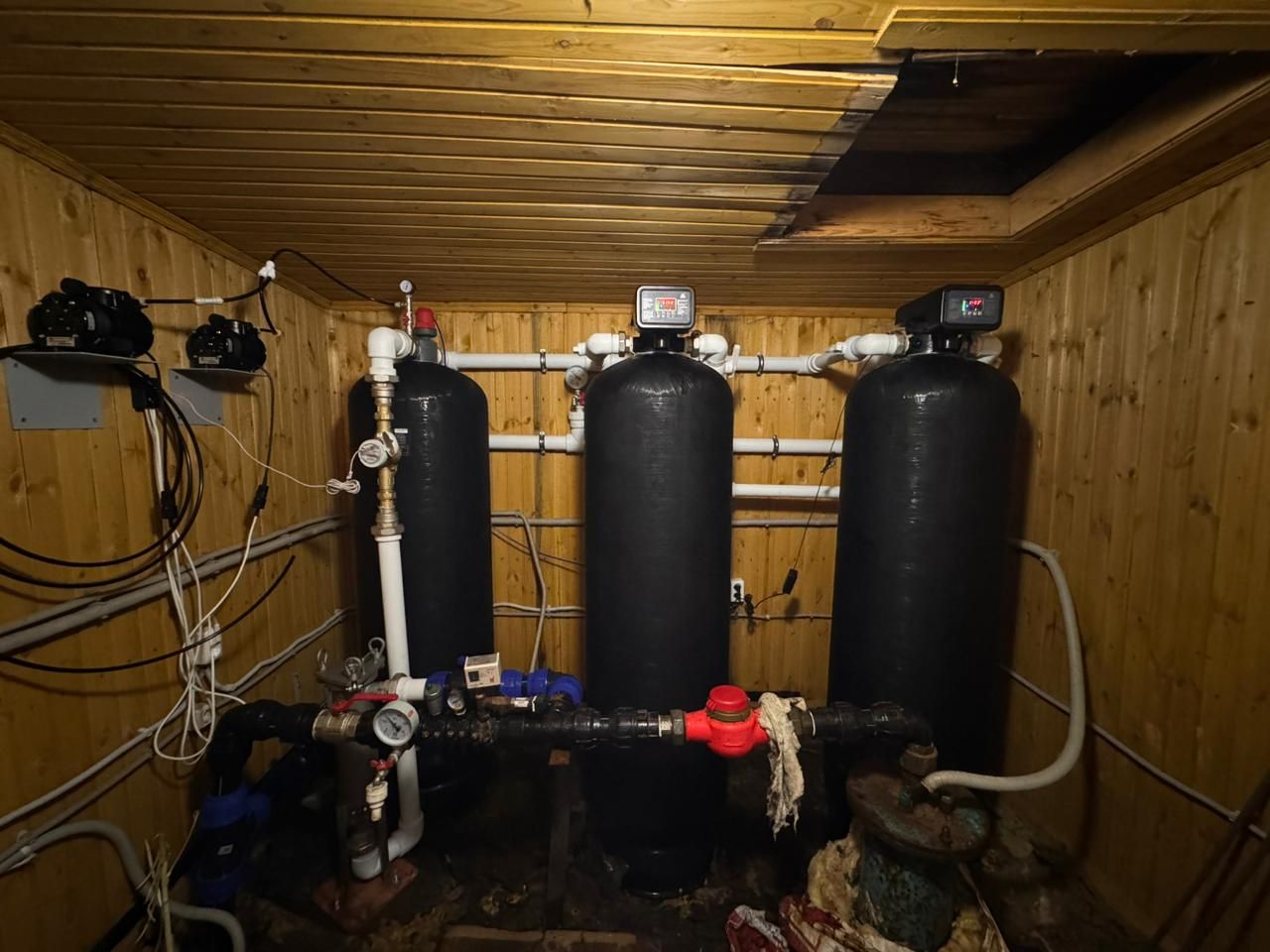 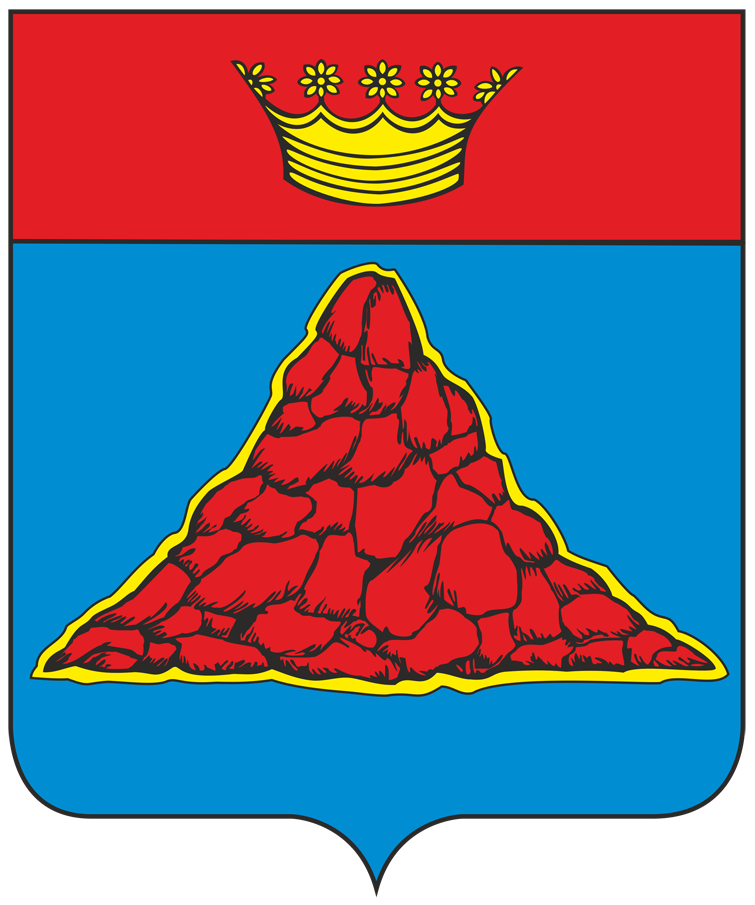 Краснохолмский муниципальный округ Тверской области
В рамках победителя Всероссийского конкурса лучших проектов создания комфортной городской среды
Благоустройство центральной площади у Дома народного творчества по пл. Советская
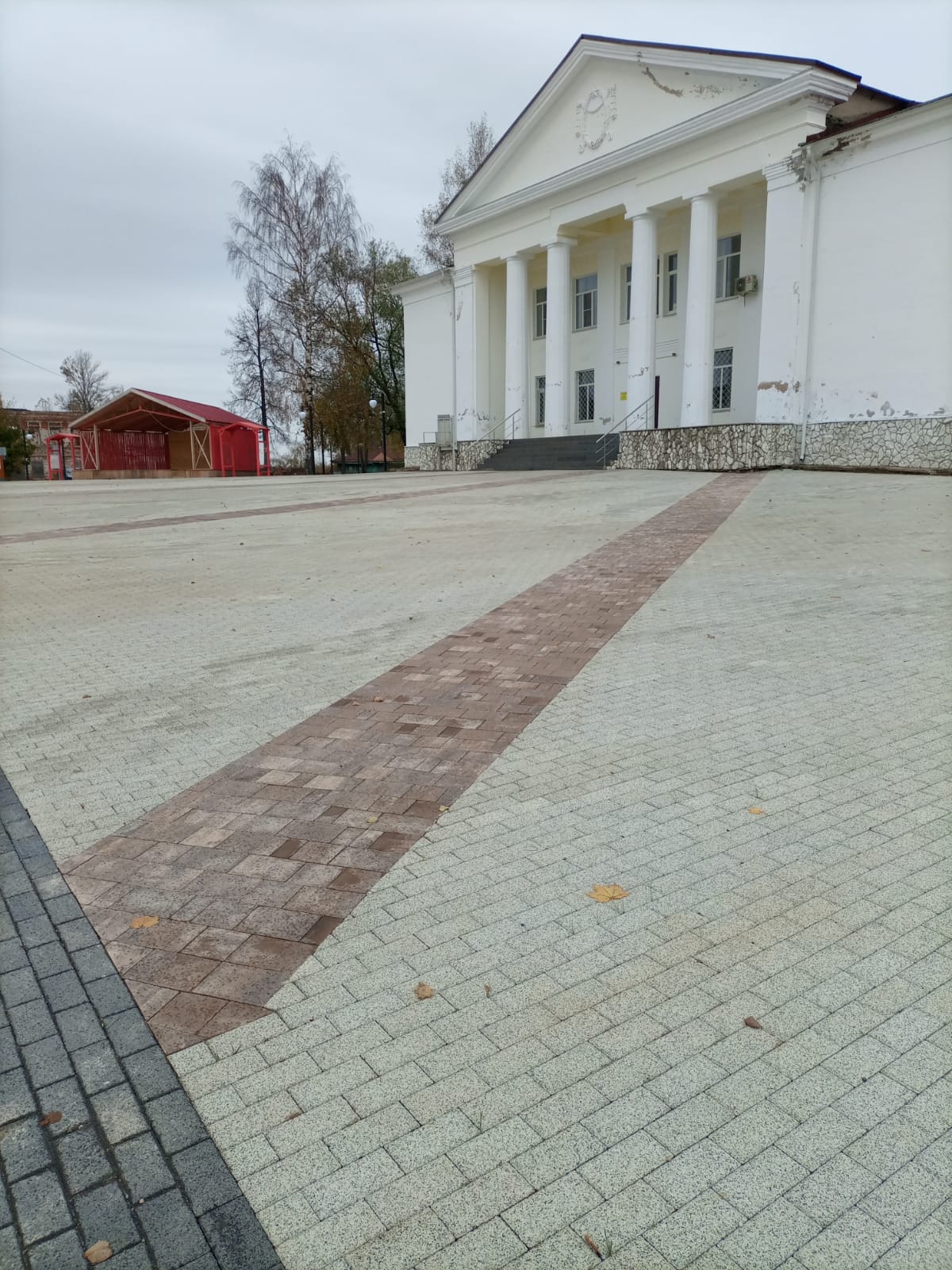 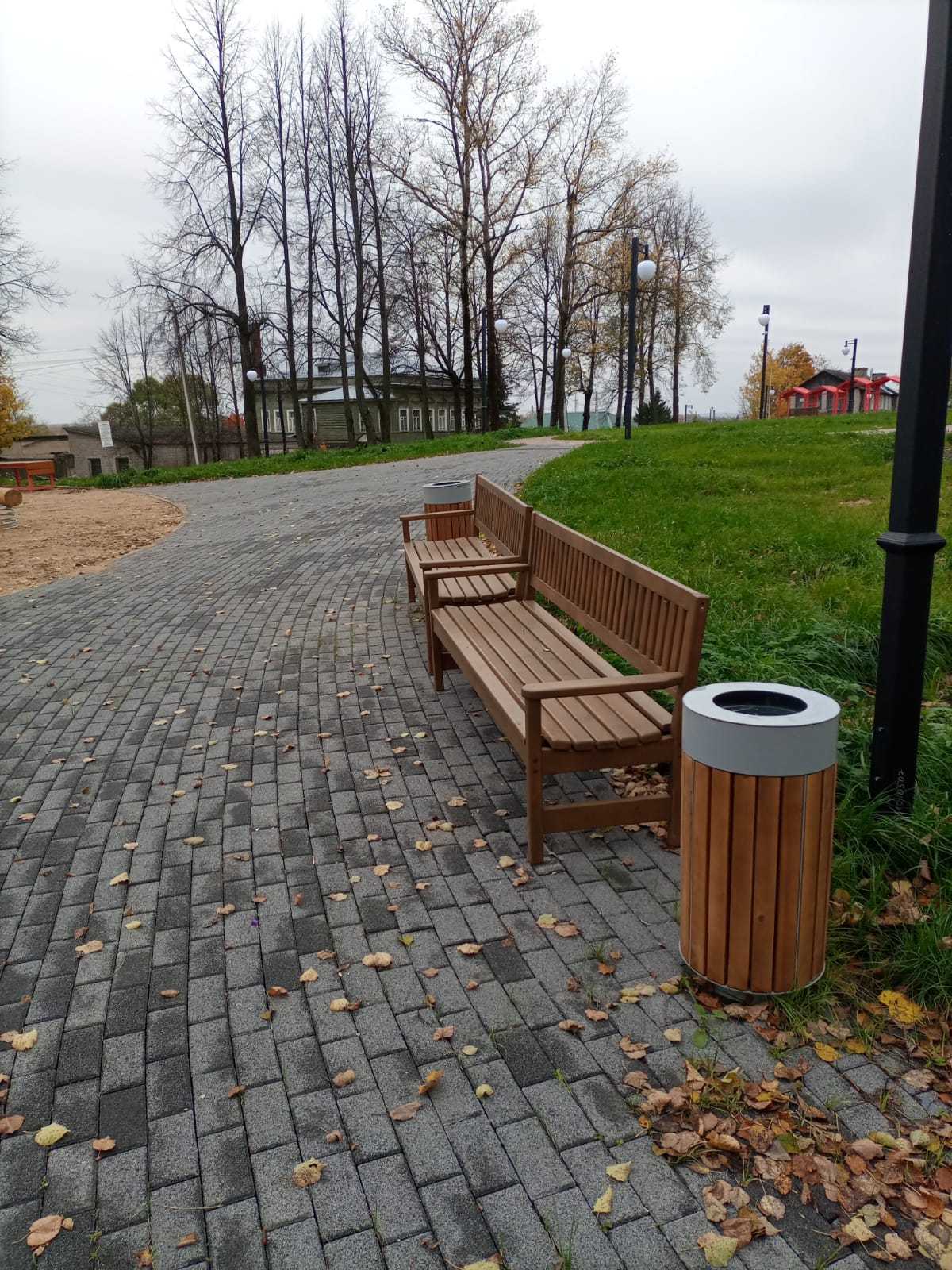 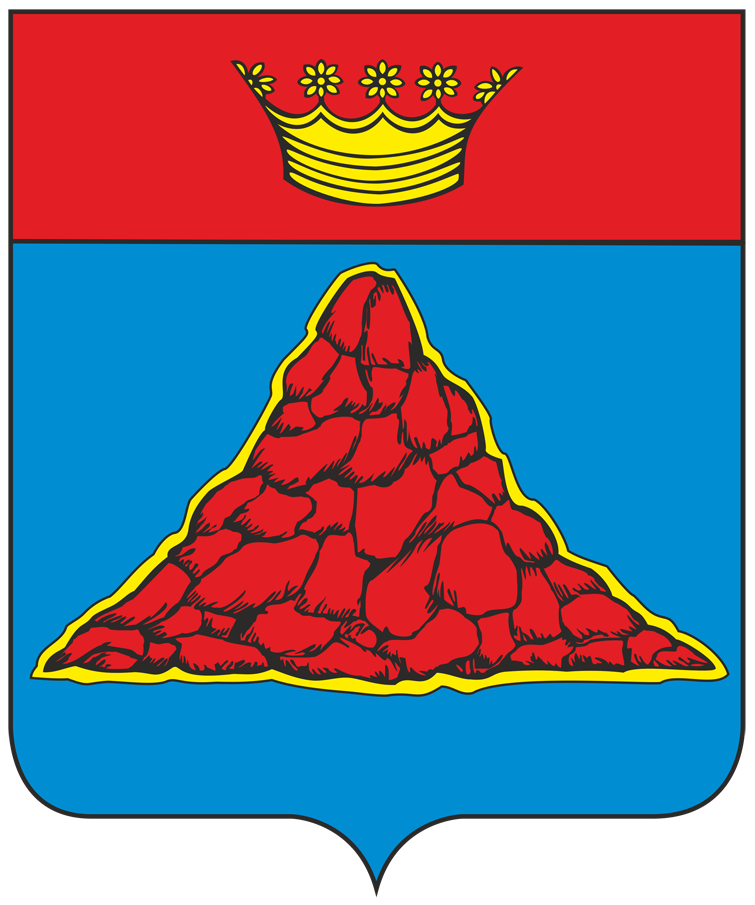 Краснохолмский муниципальный округ Тверской области
В рамках победителя Всероссийского конкурса лучших проектов создания комфортной городской среды
Благоустройство центральной площади у Дома народного творчества по пл. Советская
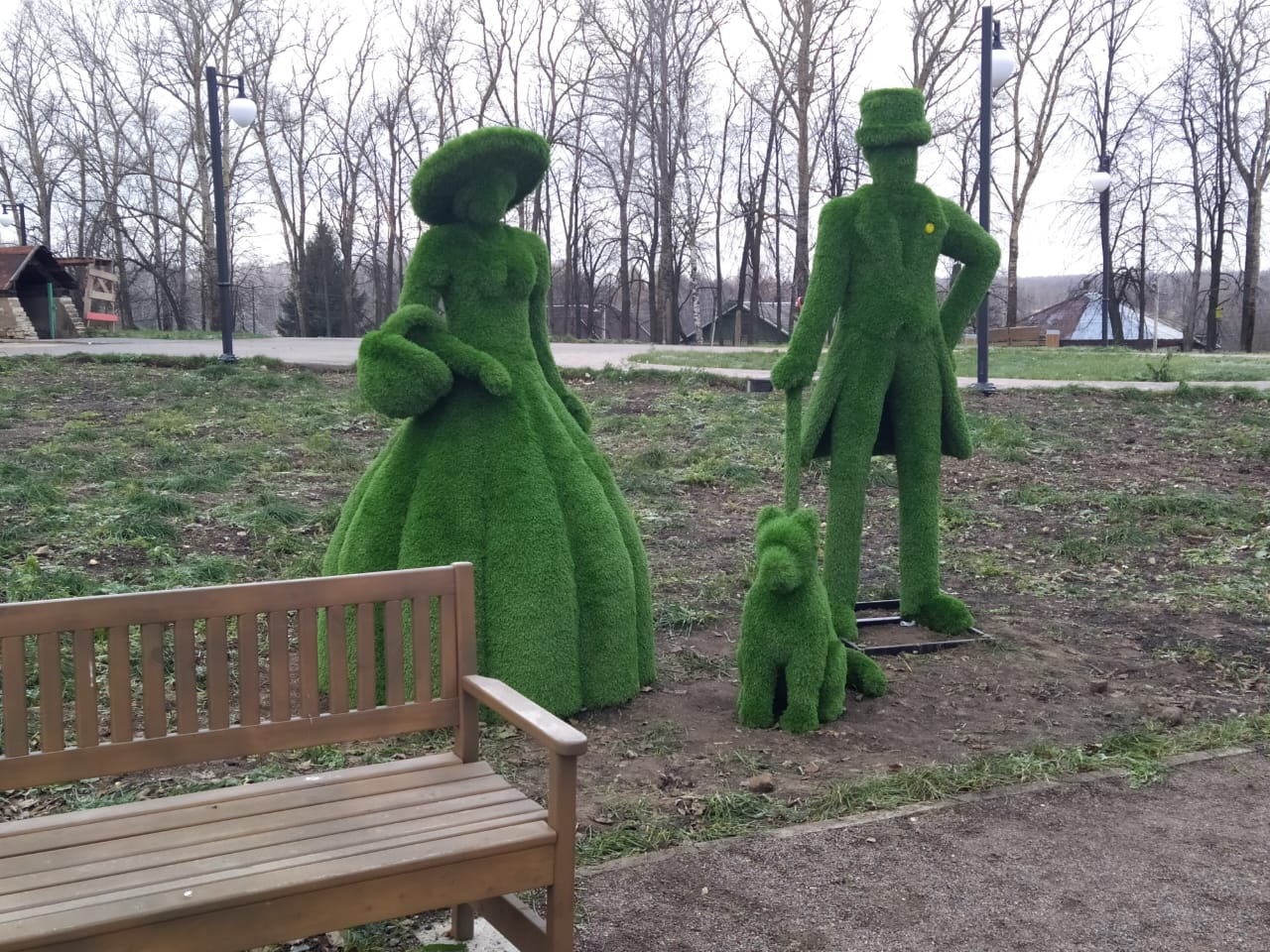 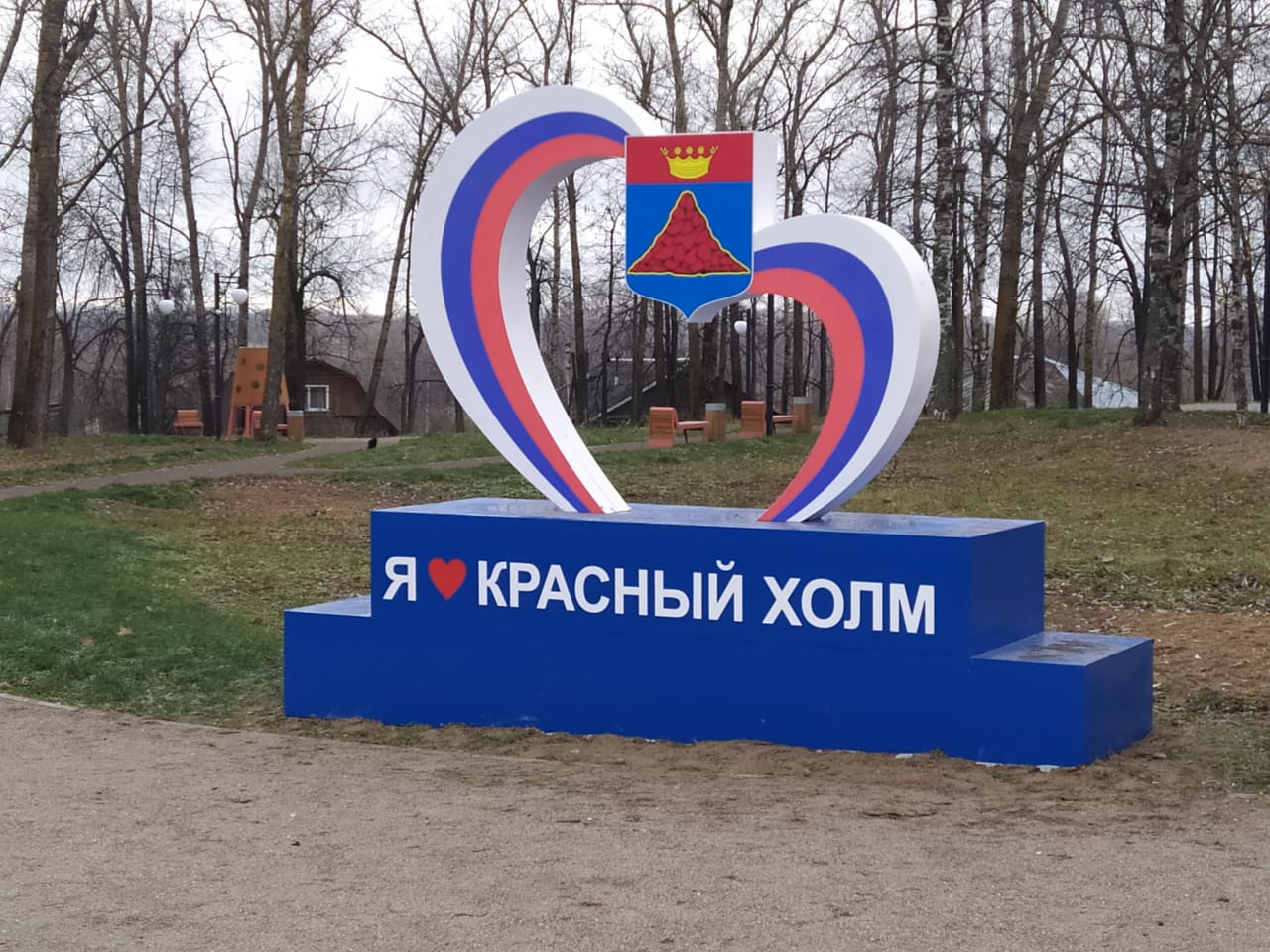 Краснохолмский муниципальный 
округ Тверской области
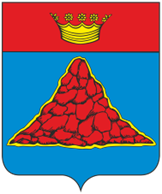 Приобретение новогодней ели
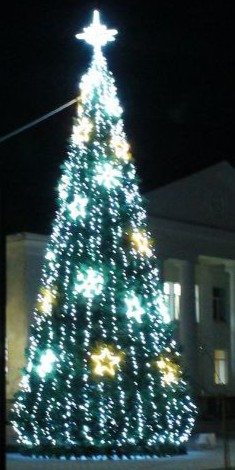 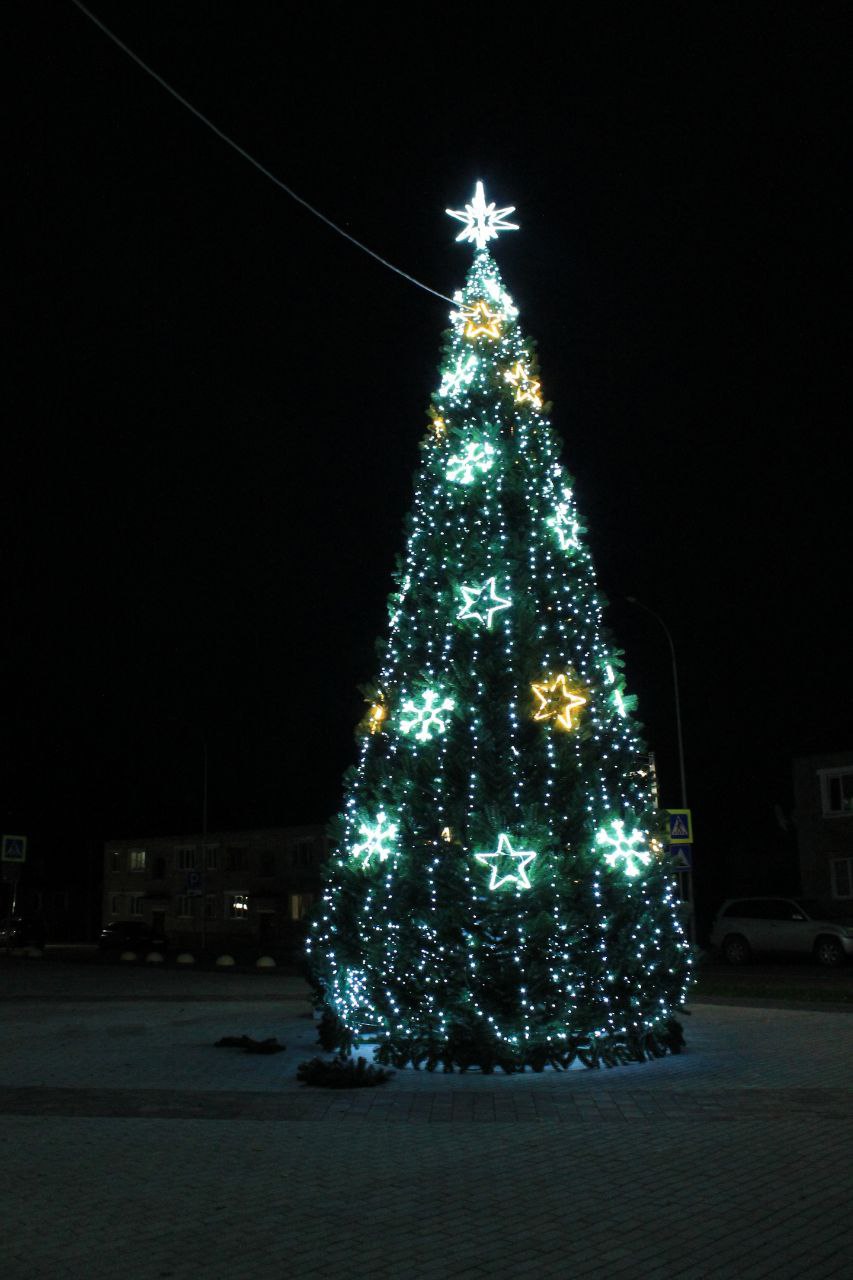 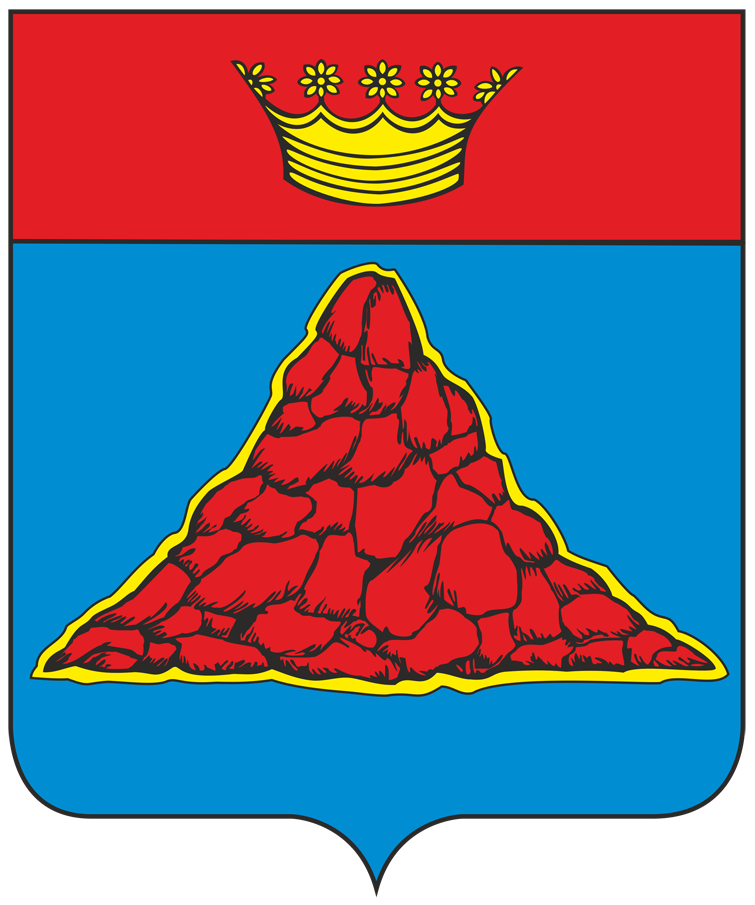 Краснохолмский муниципальный округ Тверской области
Ремонт автомобильных дорог
Ремонт дороги ул. Калинина
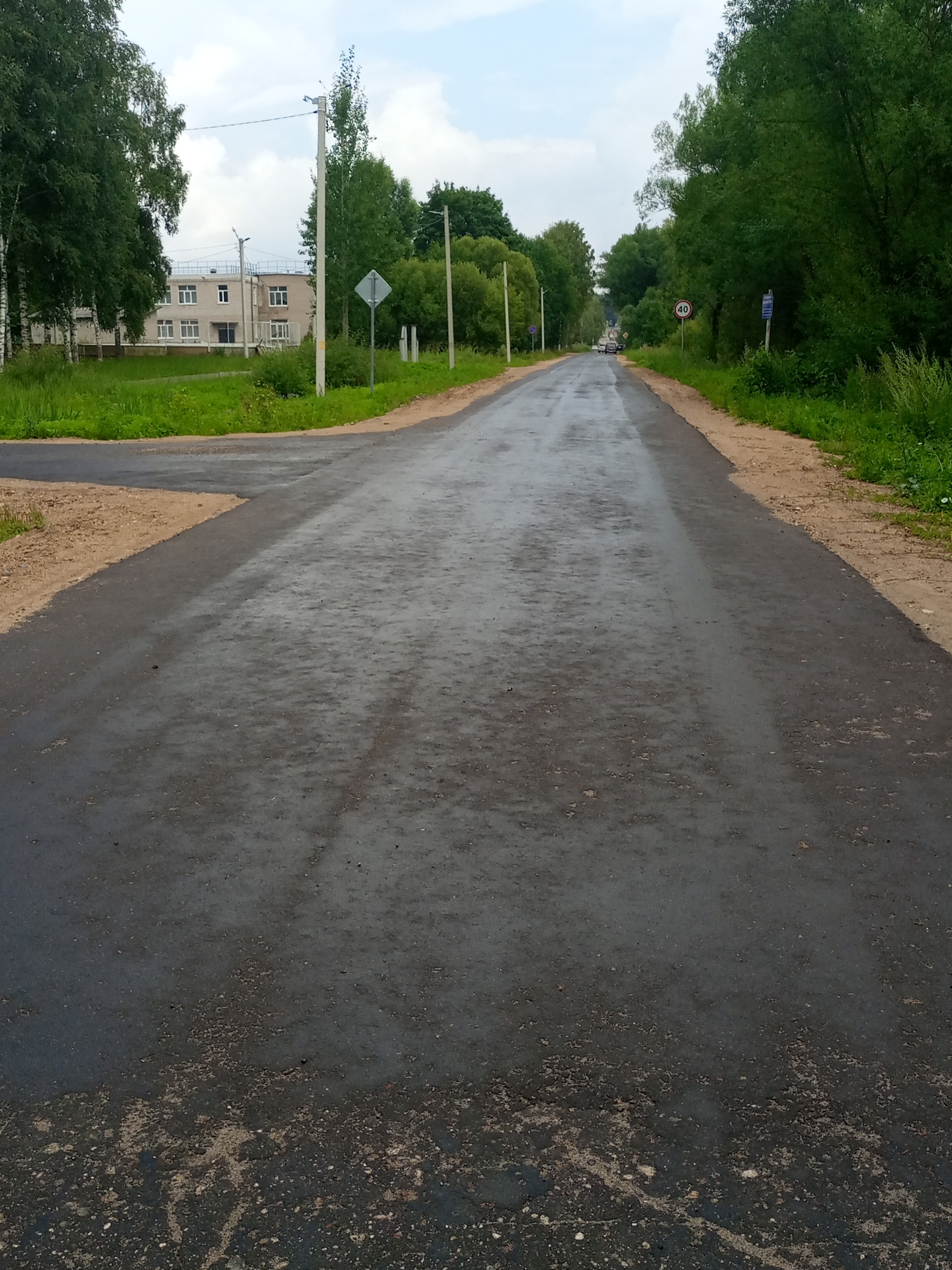 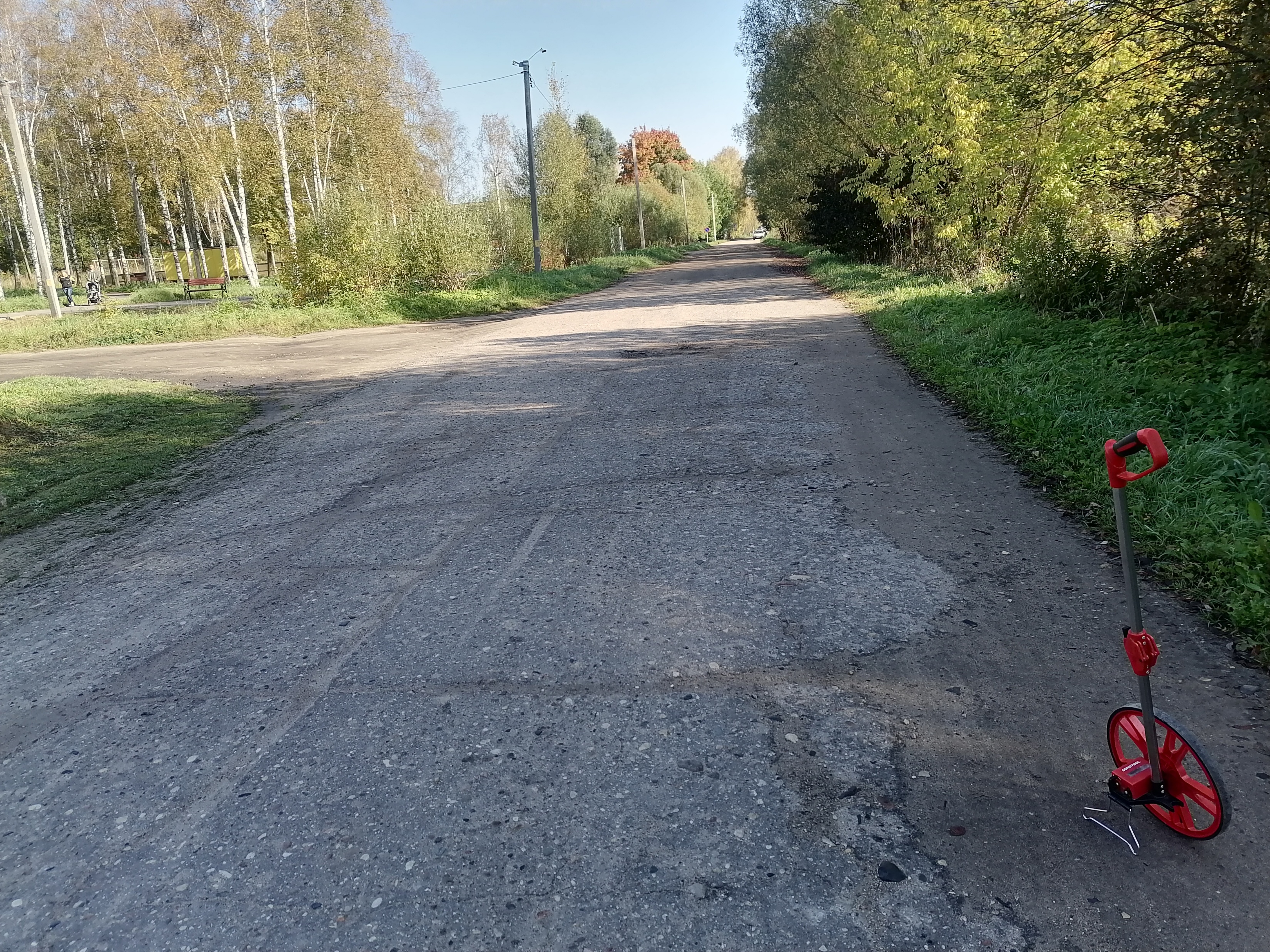 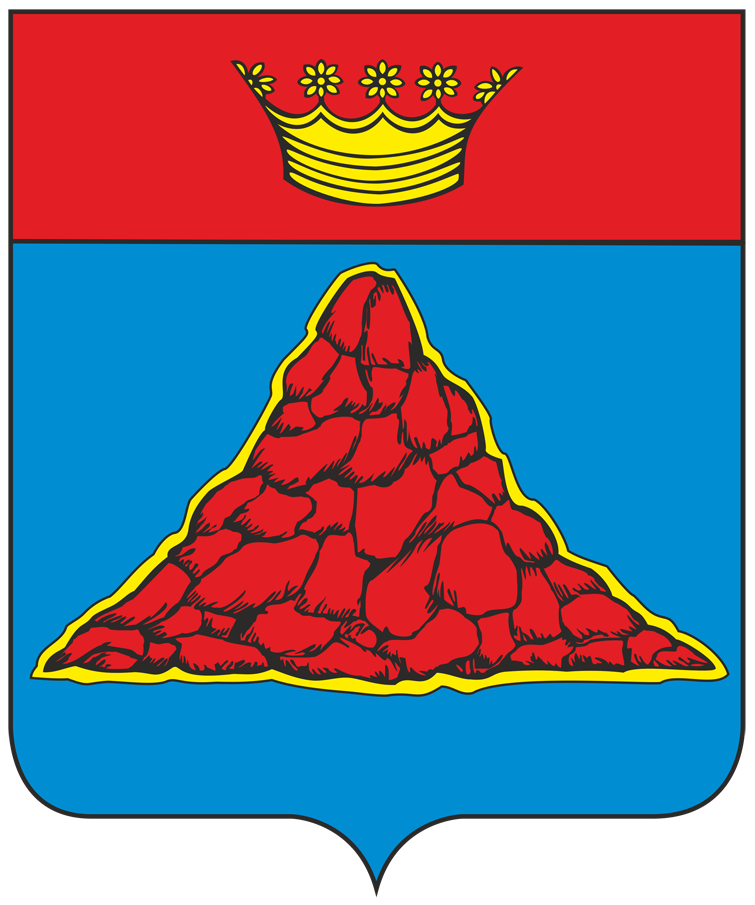 Краснохолмский муниципальный округ Тверской области
Ремонт автомобильных дорог
Ремонт дороги ул. Лесная
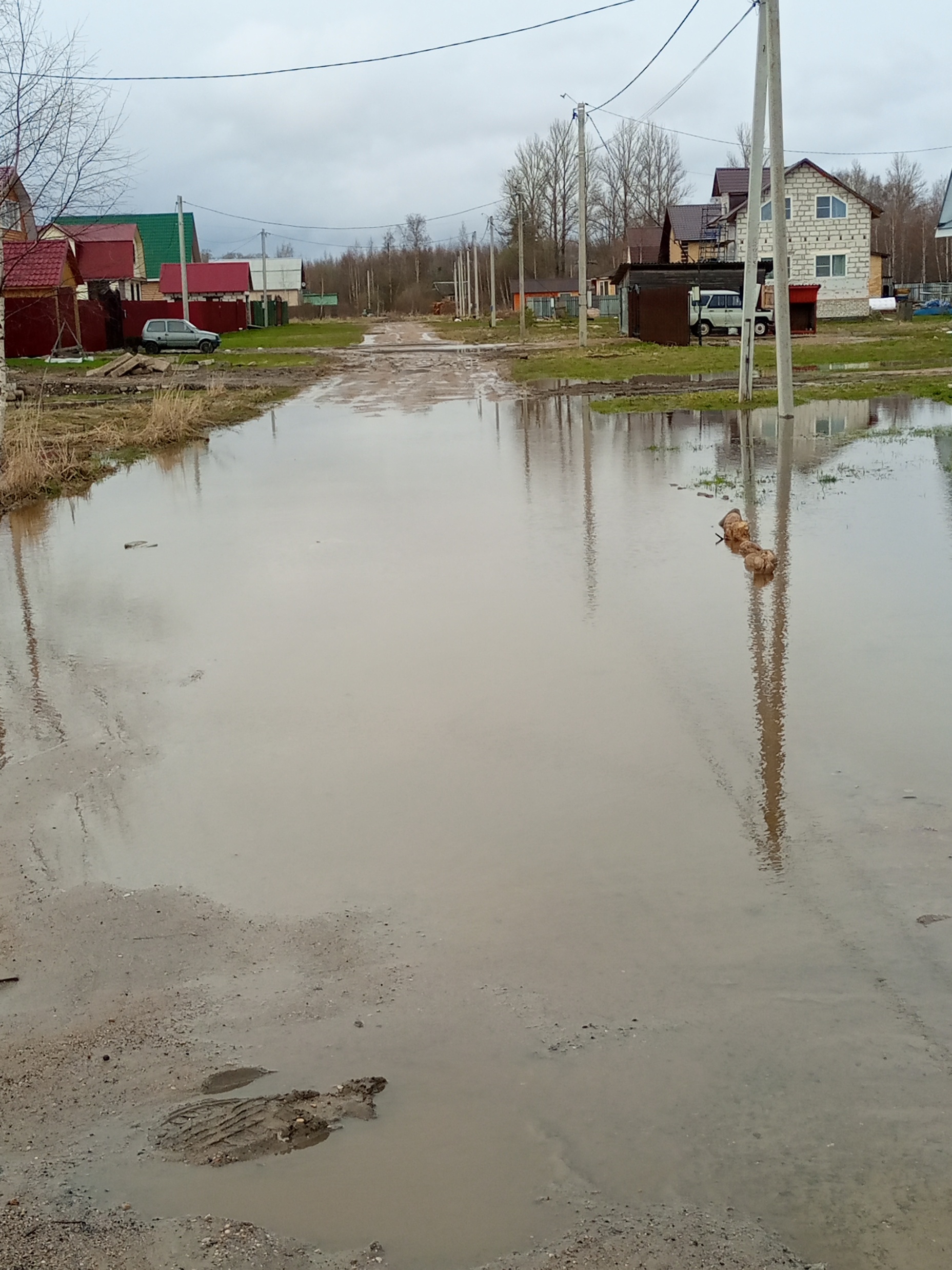 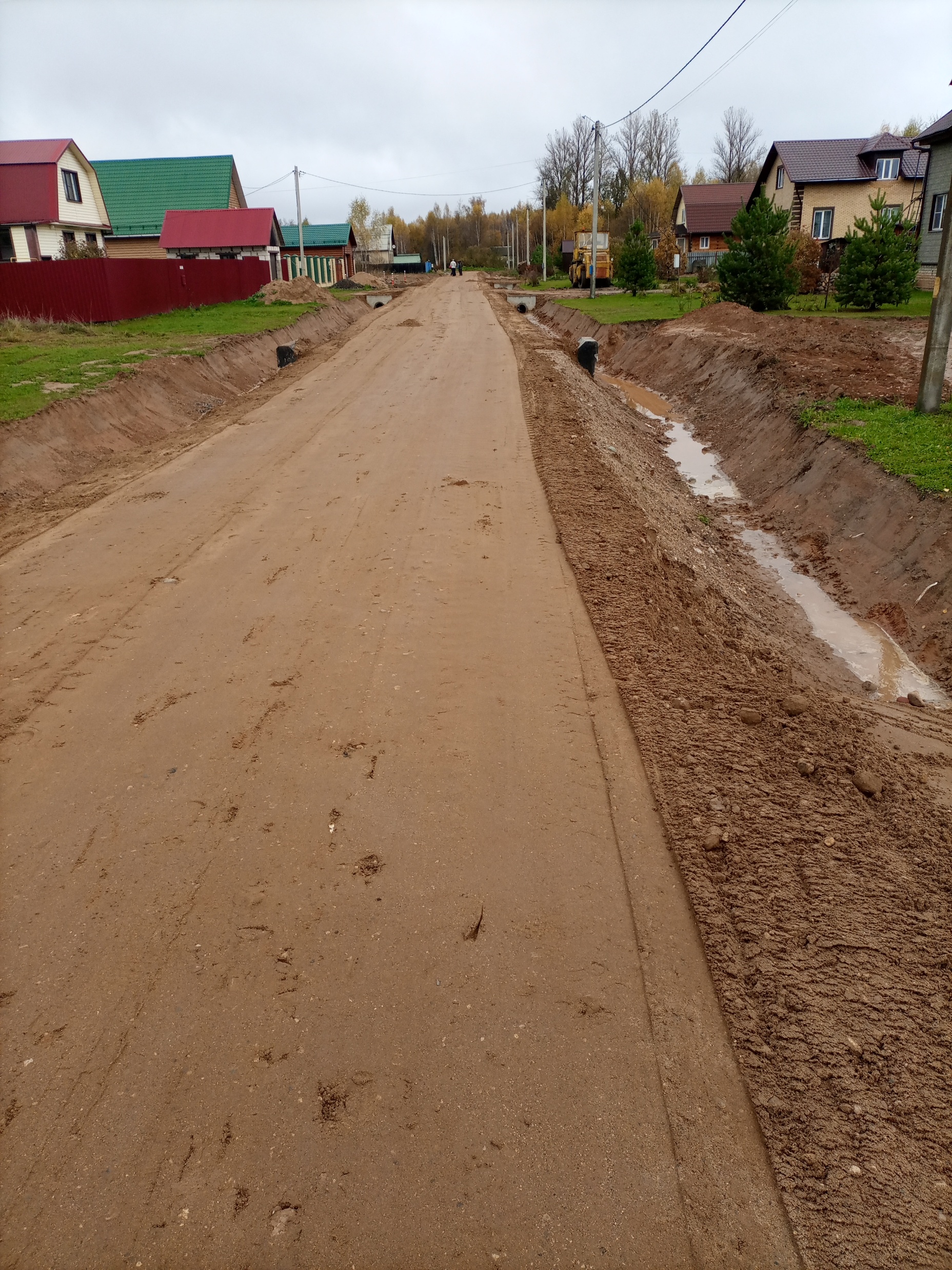 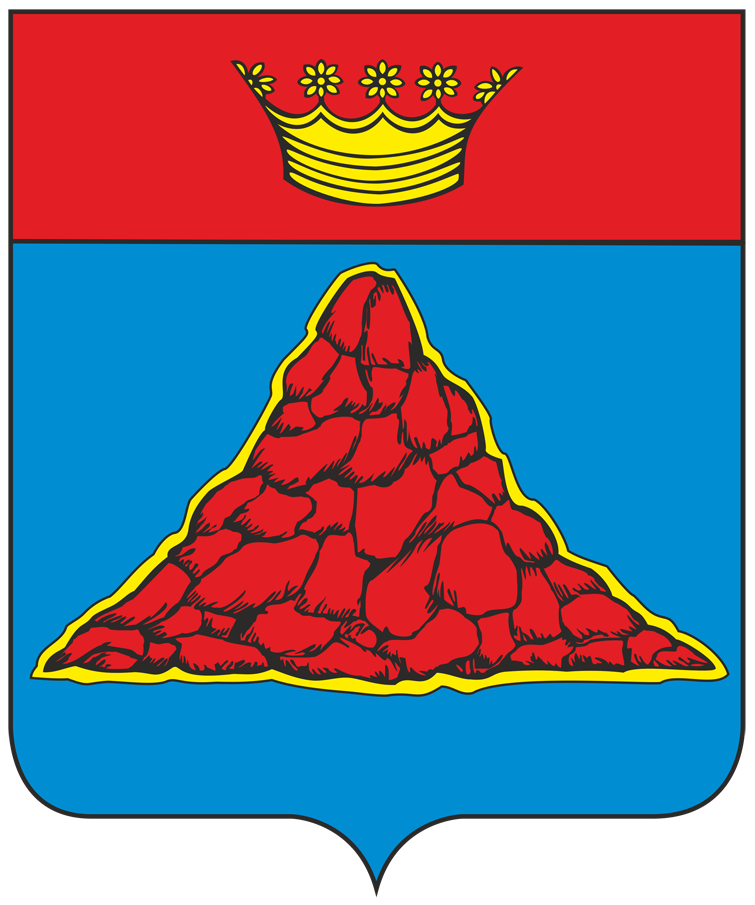 Краснохолмский муниципальный округ Тверской области
Реализация программы по безопасности дорожного движения
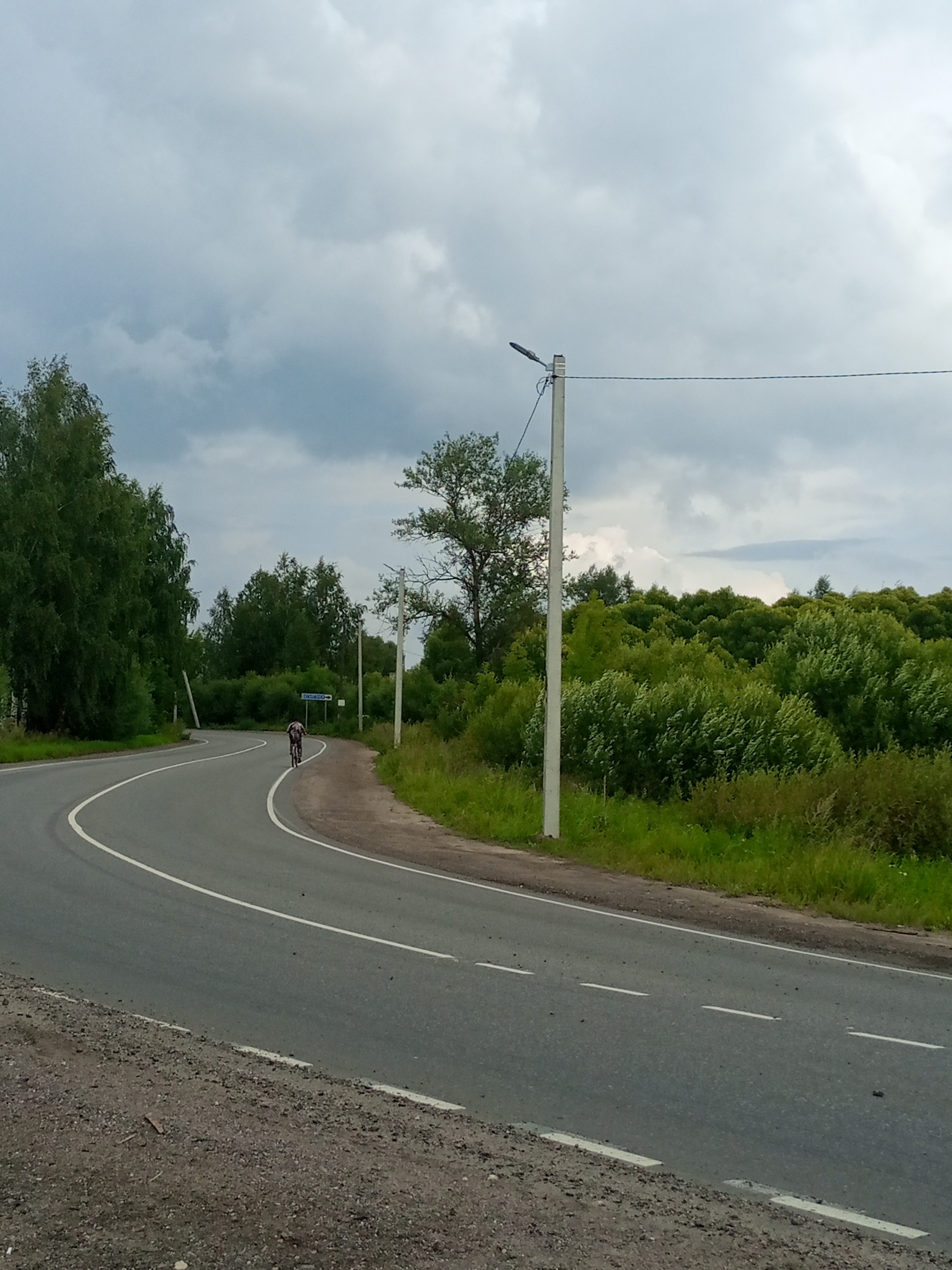 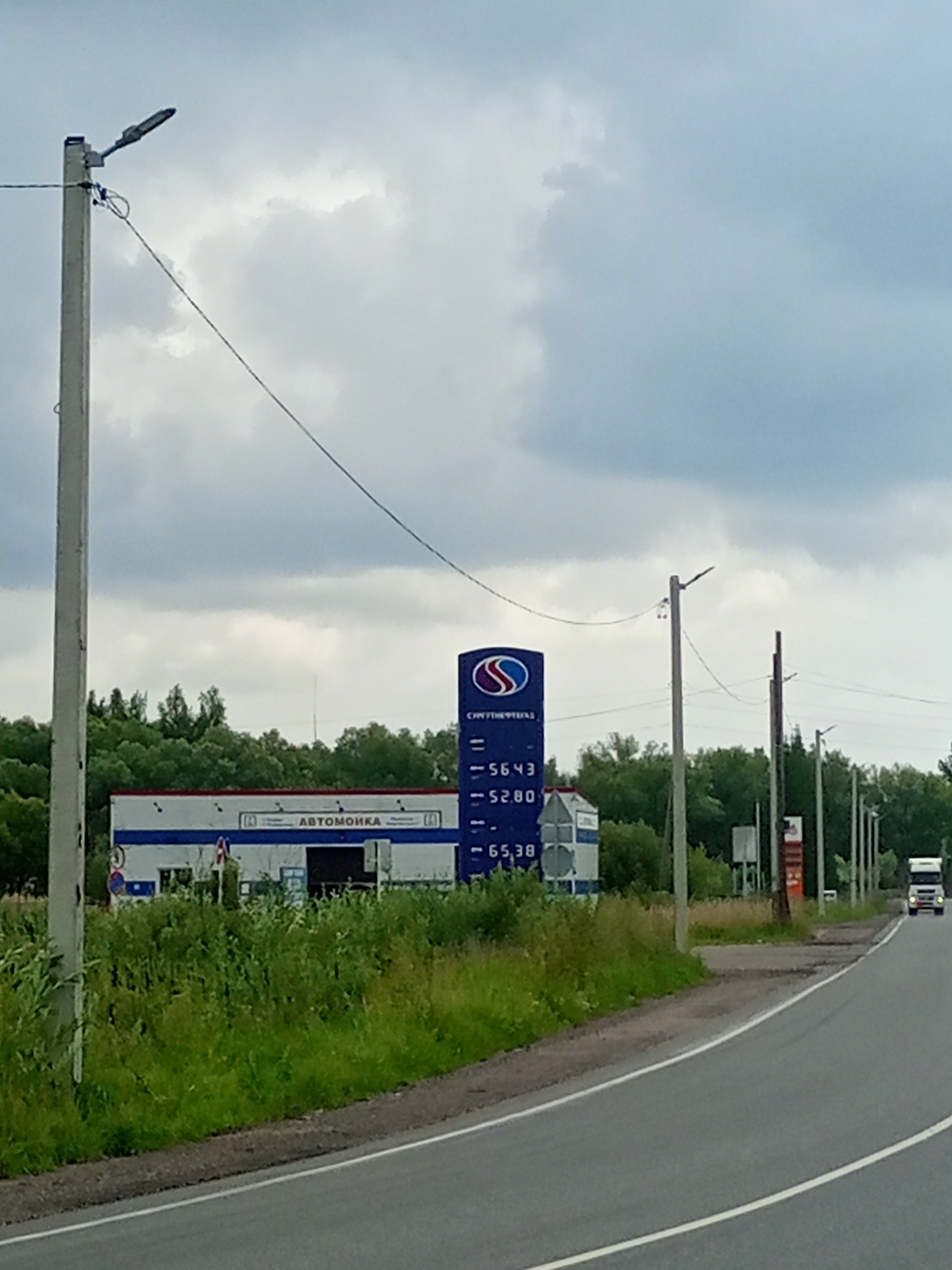 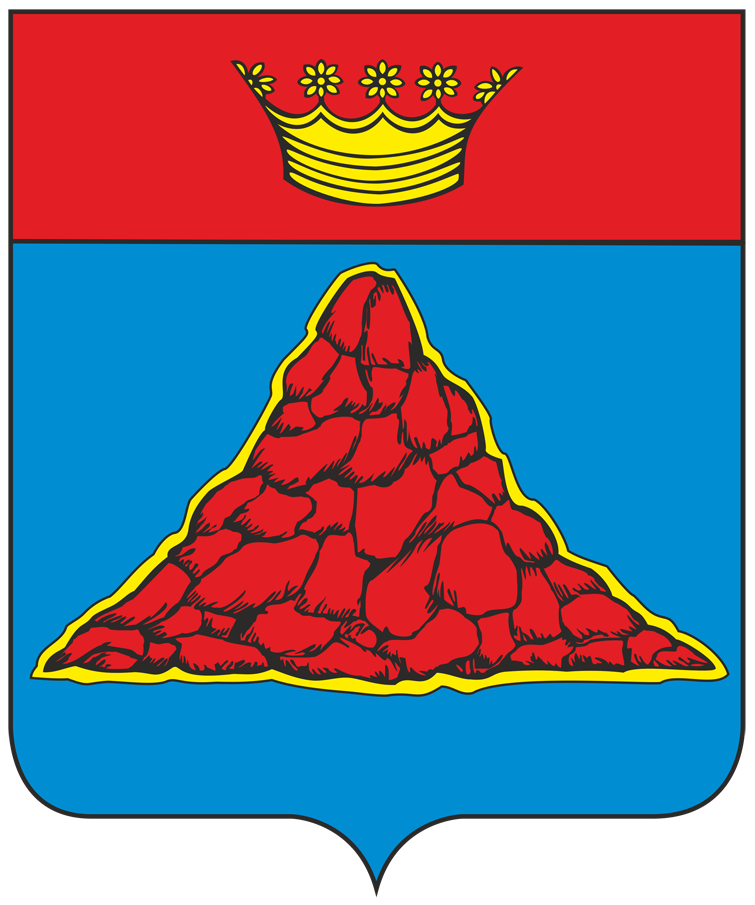 Краснохолмский муниципальный округ Тверской области
Строительство плаца в МБОУ «Краснохолмская сош № 1»
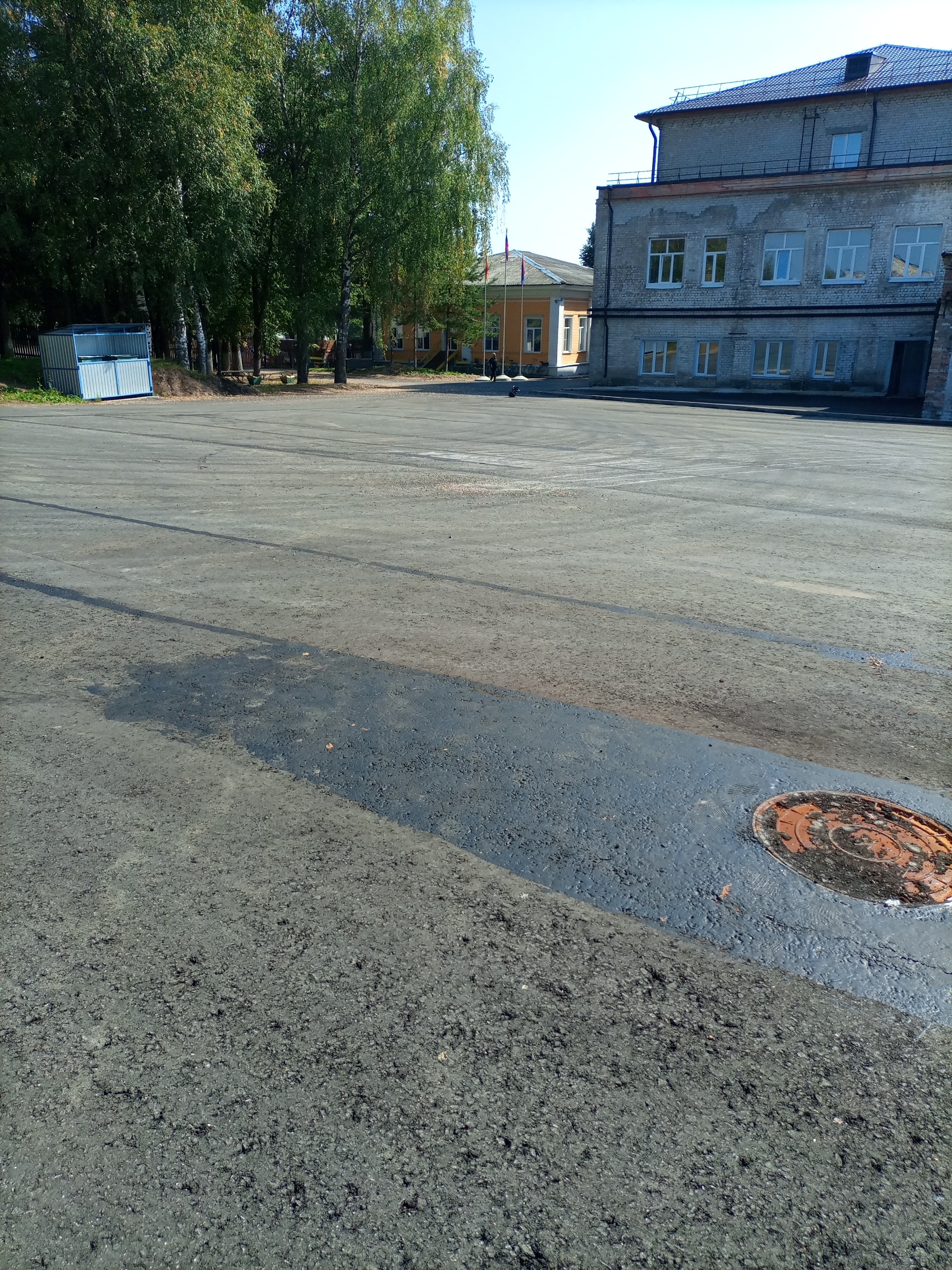 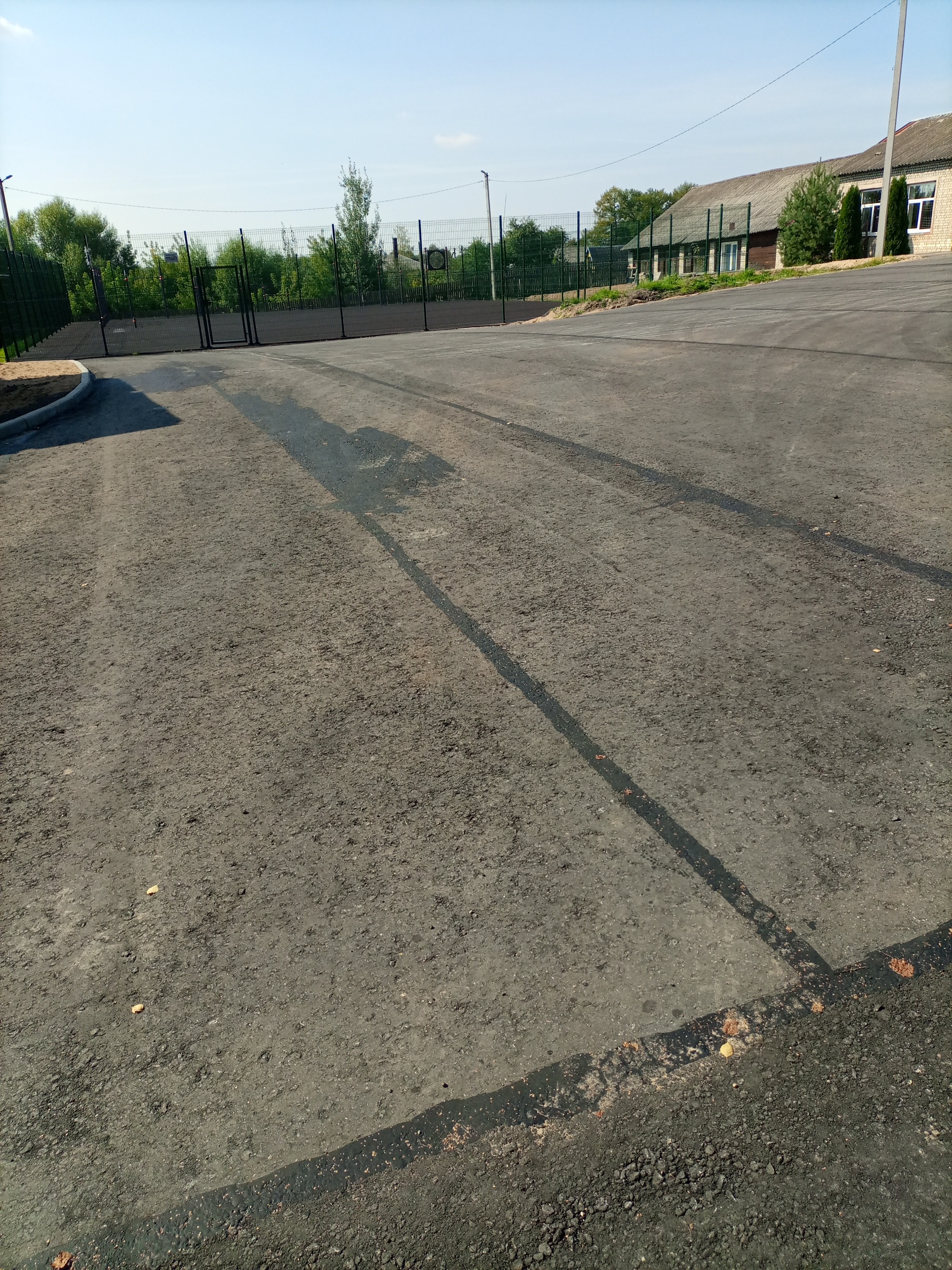 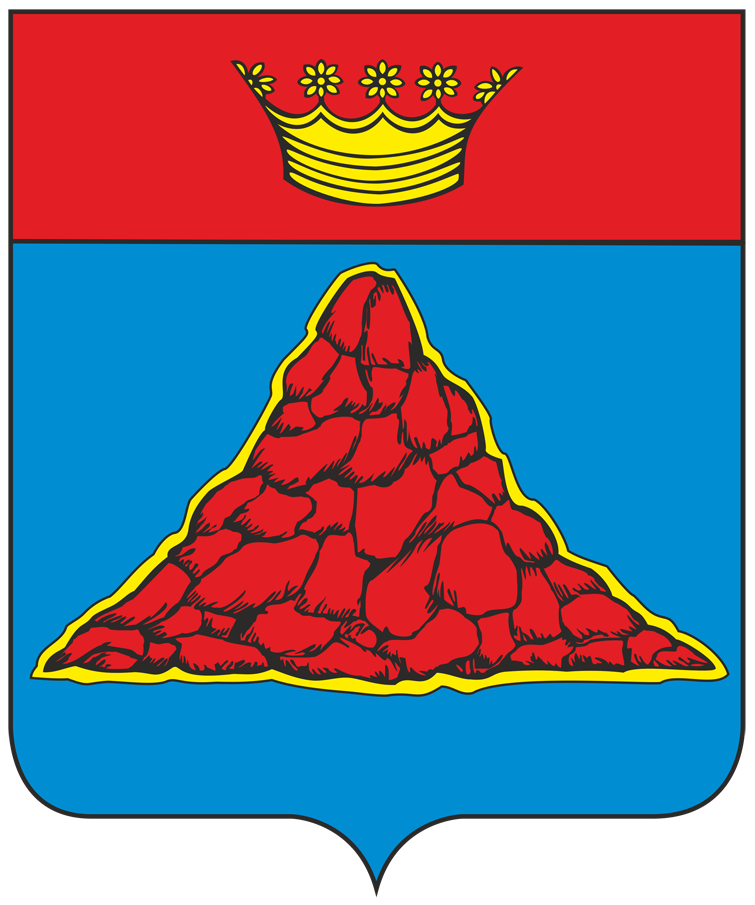 Краснохолмский муниципальный округ Тверской области
Программа «Школьный бюджет»
Капитального ремонт обеденного зала в МБОУ «Краснохолмская сош № 1»
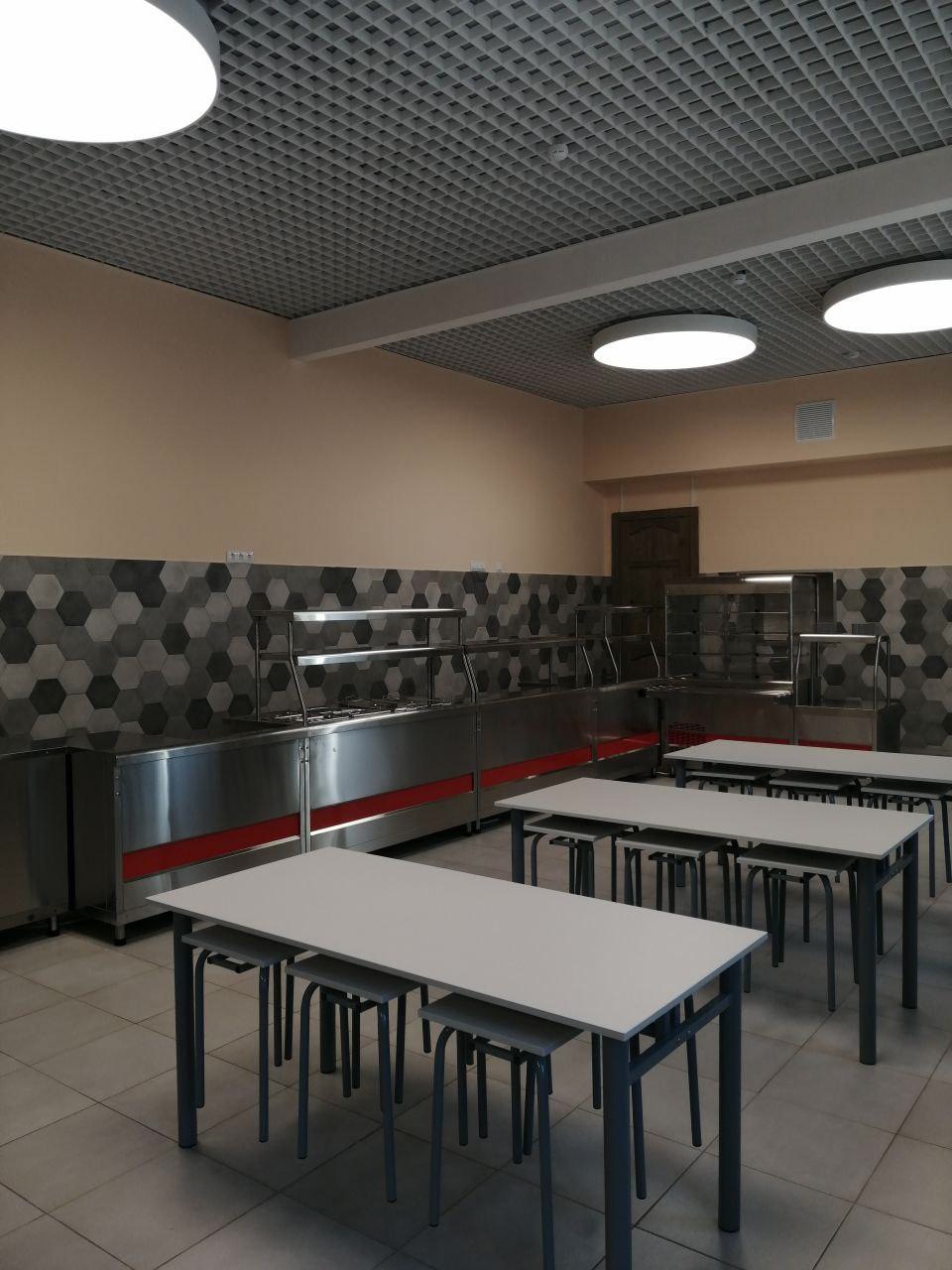 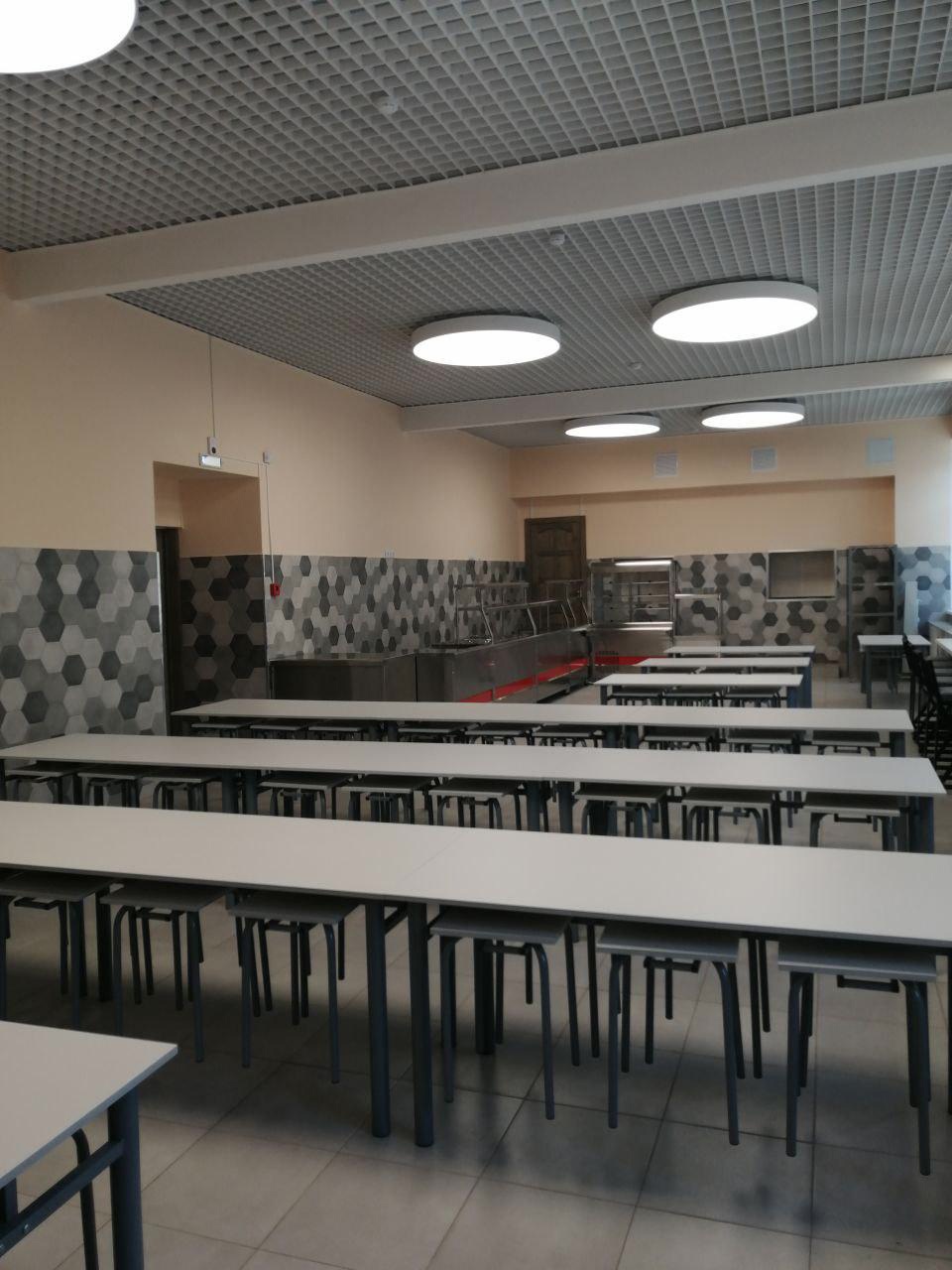 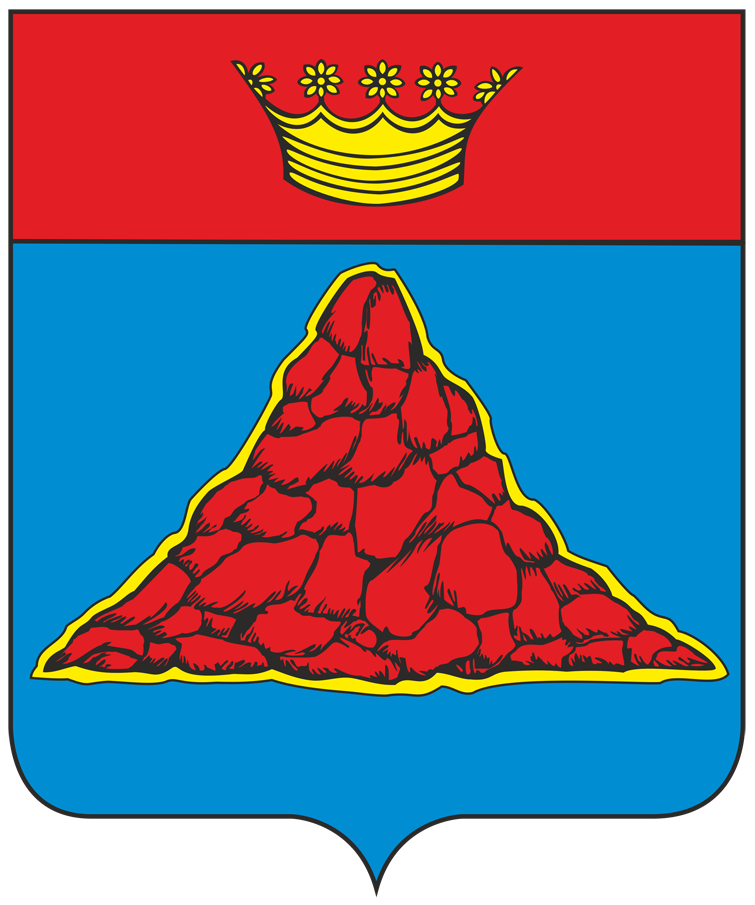 Краснохолмский муниципальный округ Тверской области
Программа «Школьные инициативы»
Реализация проекта «Школьный медиацентр – инновации и творчество в мире медиа» в МБОУ «Краснохолмская сош № 1
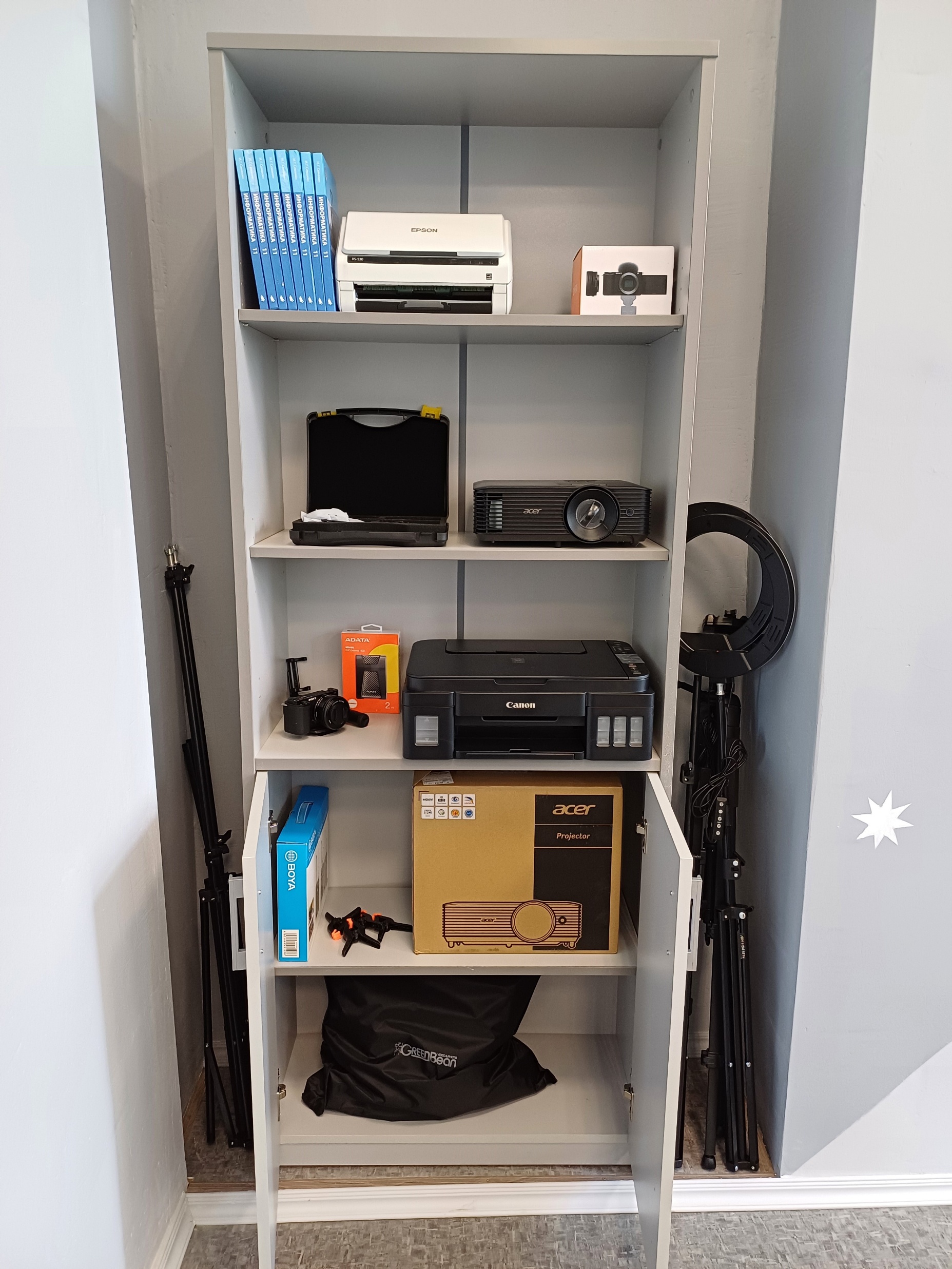 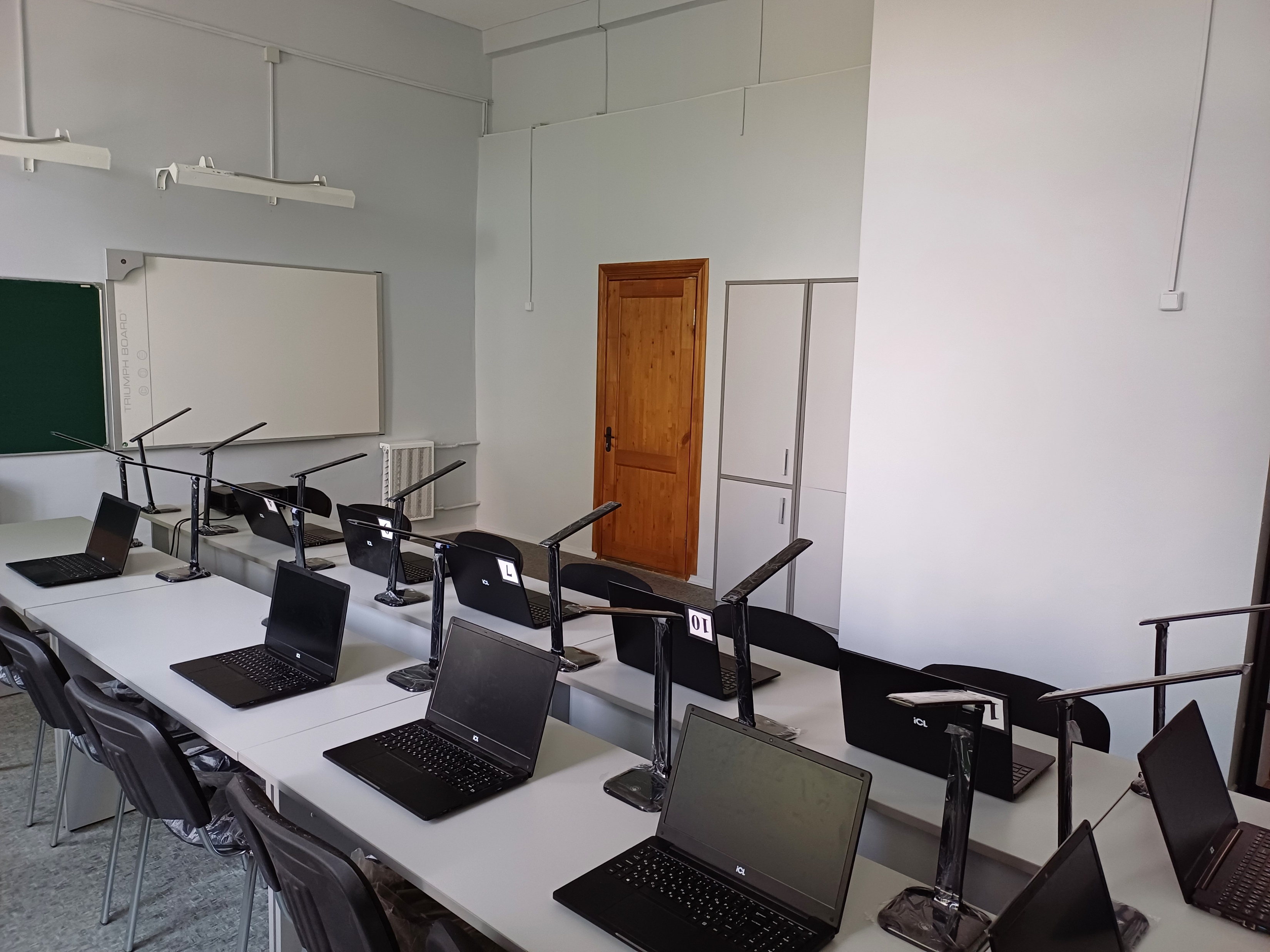 Краснохолмский муниципальный 
округ Тверской области
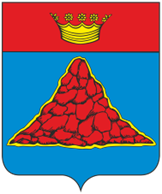 Ремонт спортивного зала в МБОУ «Краснохолмская сош № 2 им. С. Забавина»
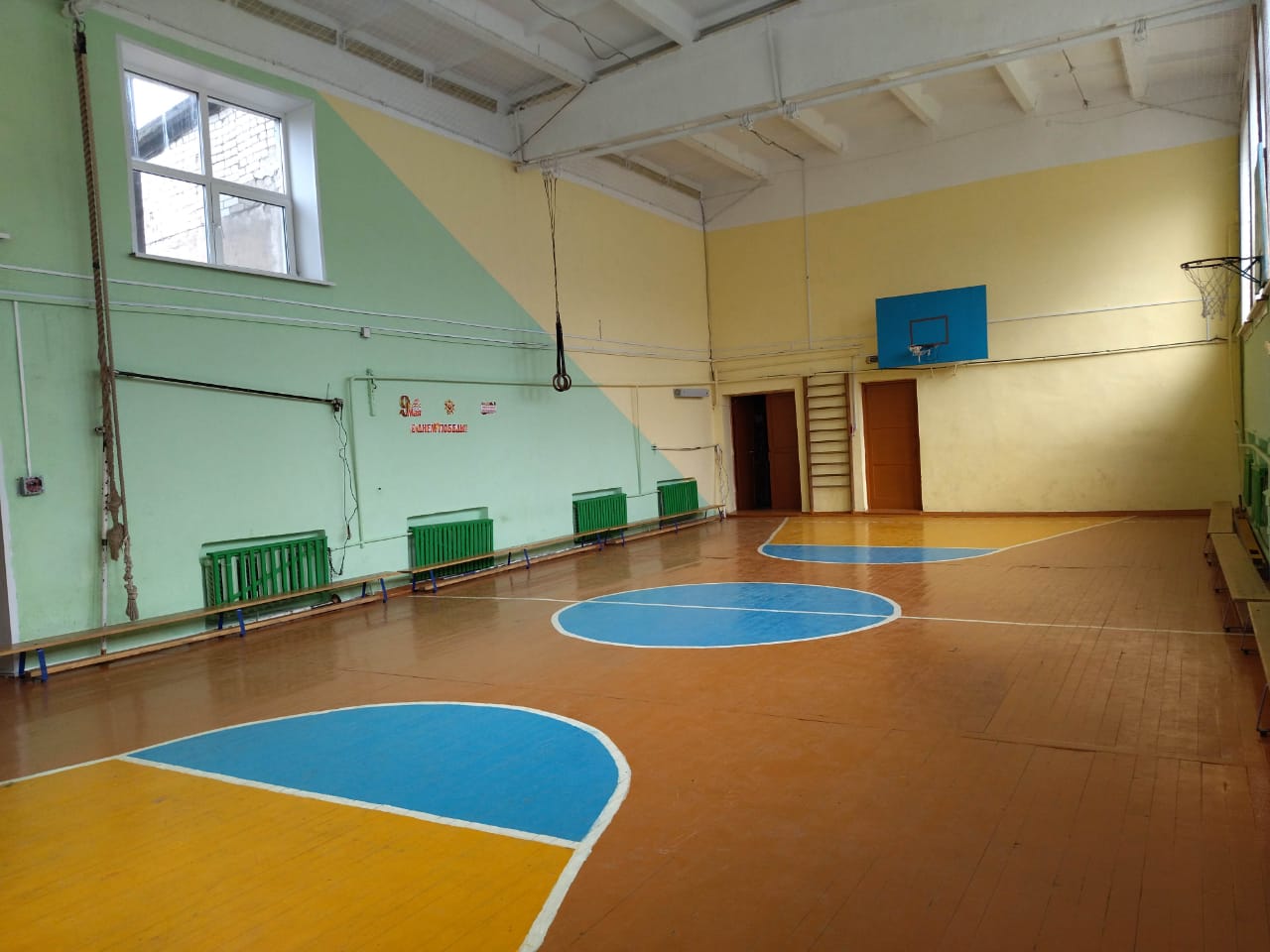 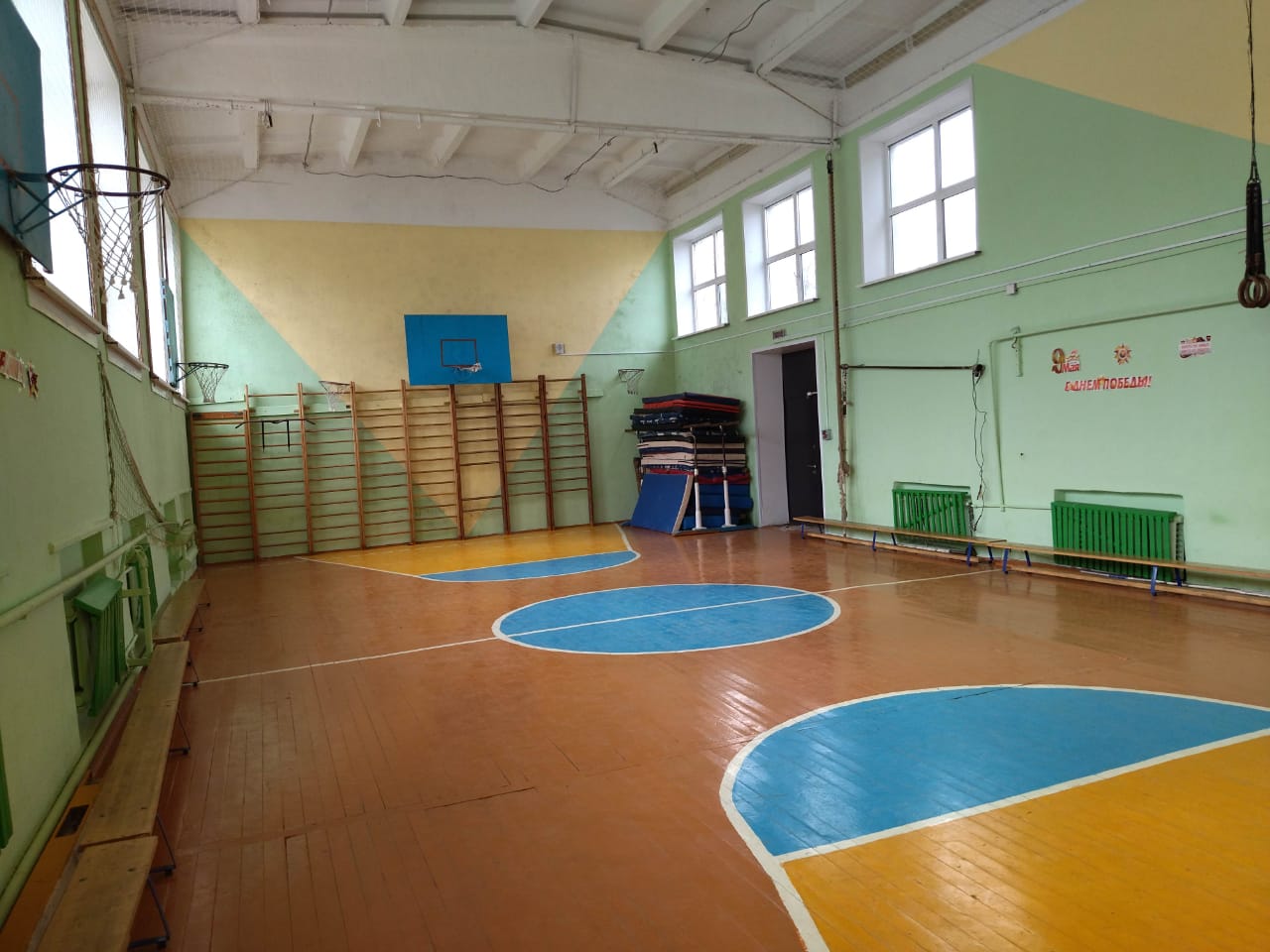 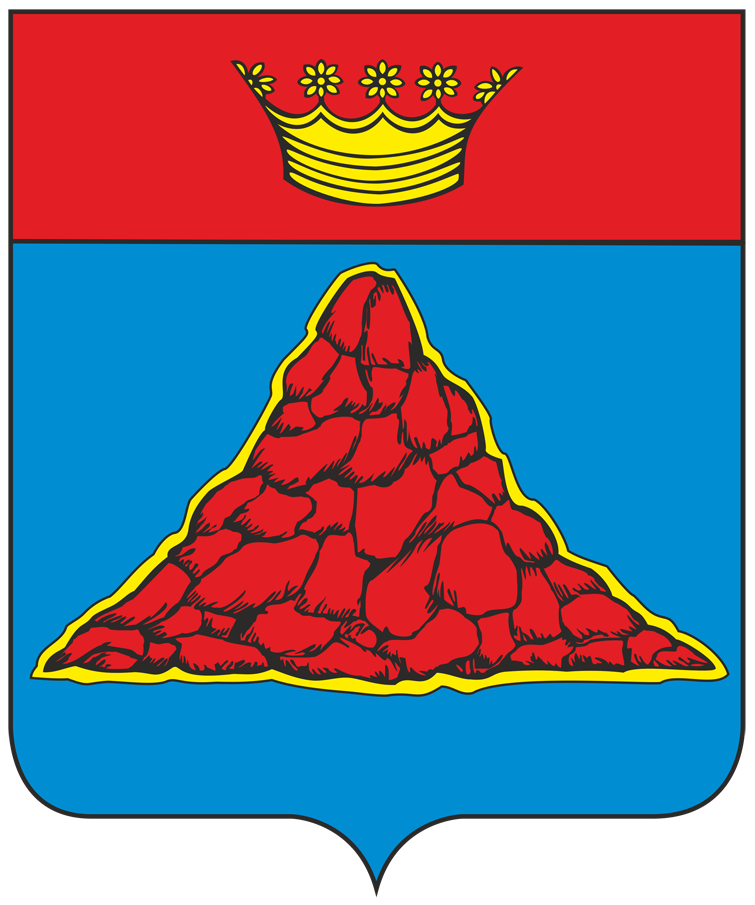 Краснохолмский муниципальный округ Тверской области
Ремонт крыши МБДОУ детский сад № 4 «Ласточка»
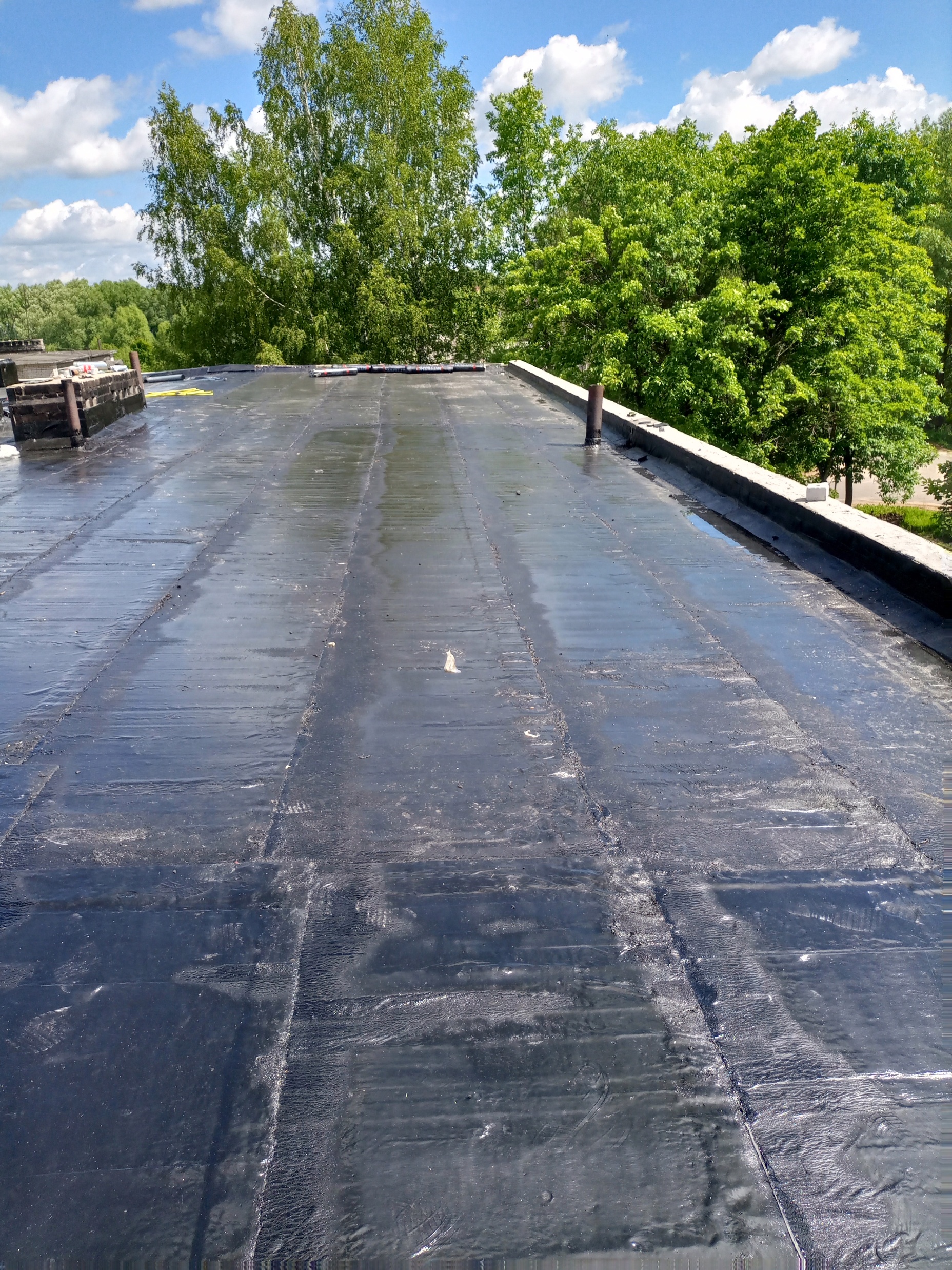 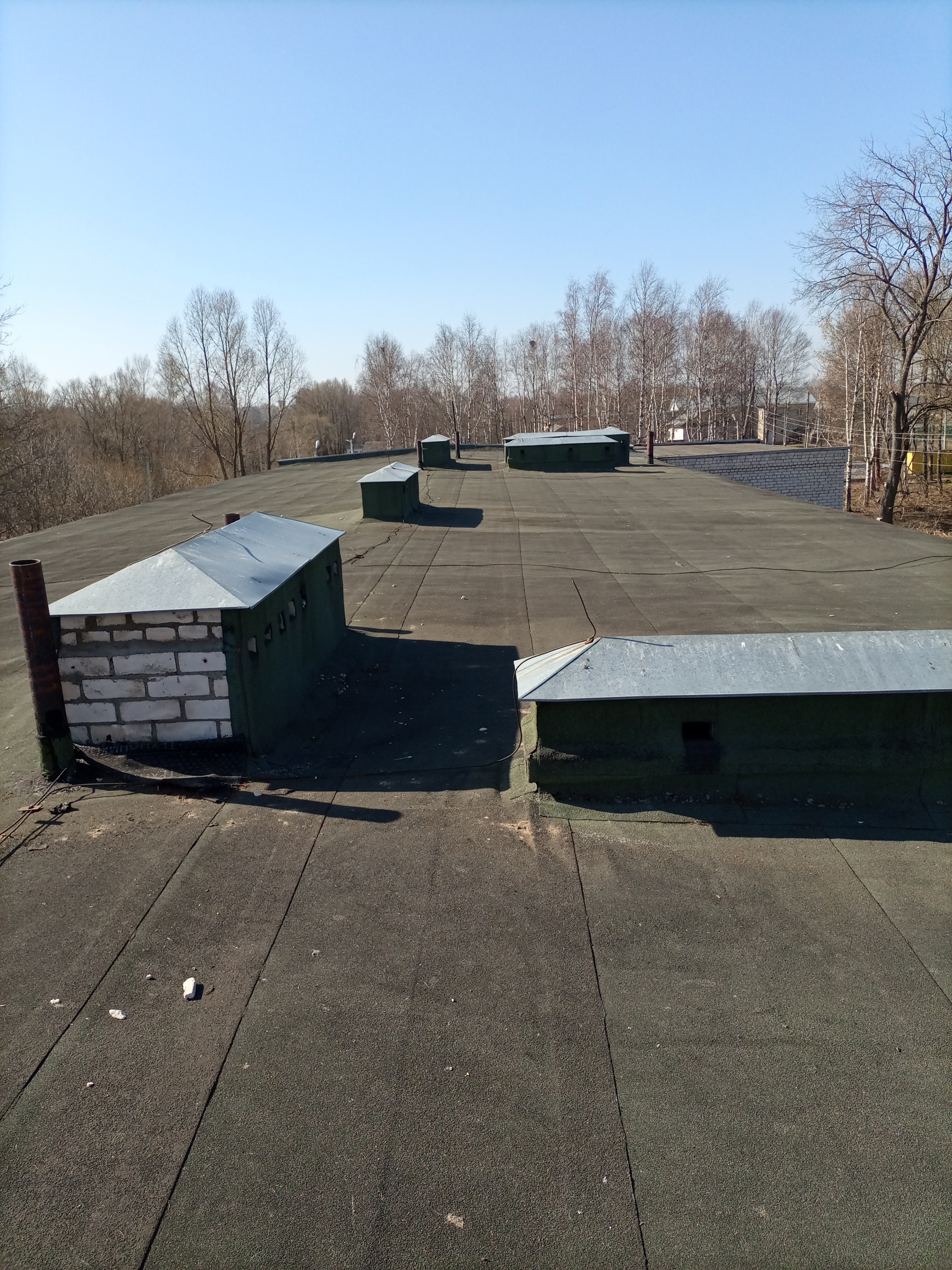 Краснохолмский муниципальный 
округ Тверской области
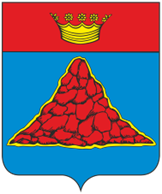 Установка уличного игрового комплекса в МБДОУ детский сад № 2 «Солнышко»
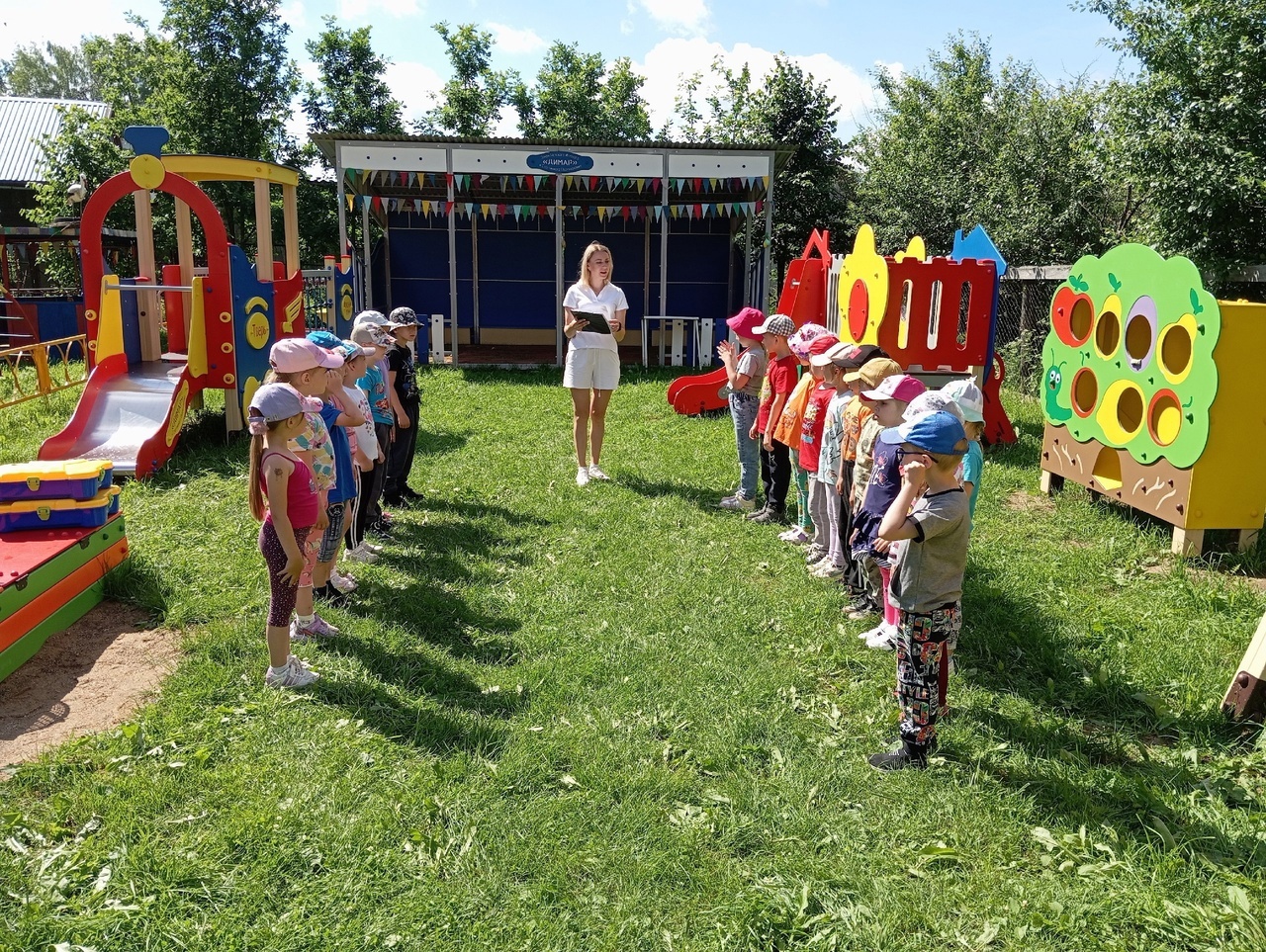 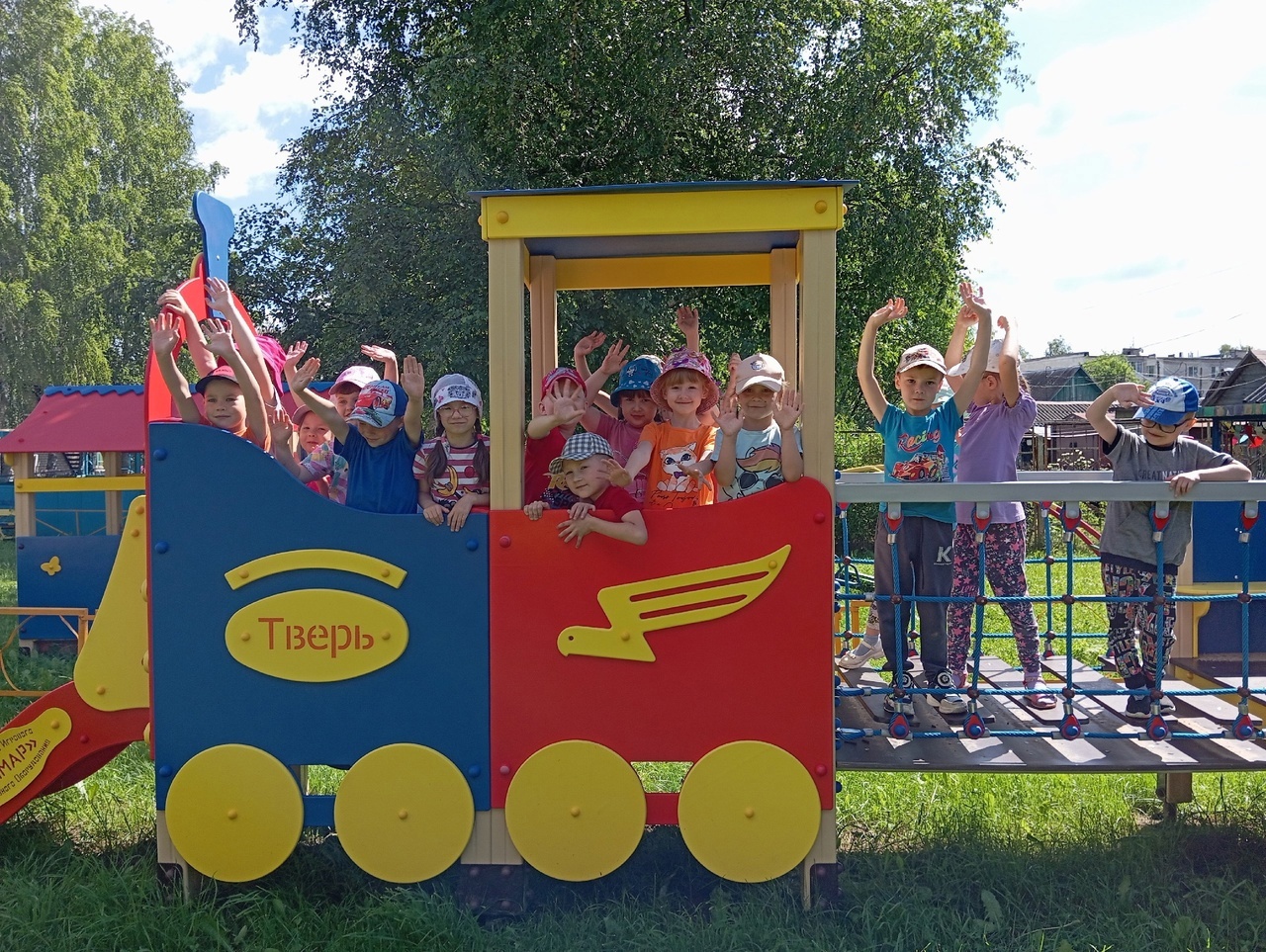 Краснохолмский муниципальный 
округ Тверской области
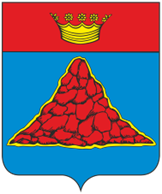 Виртуальный концертный зал в МБУДО «Краснохолмская ДШИ»
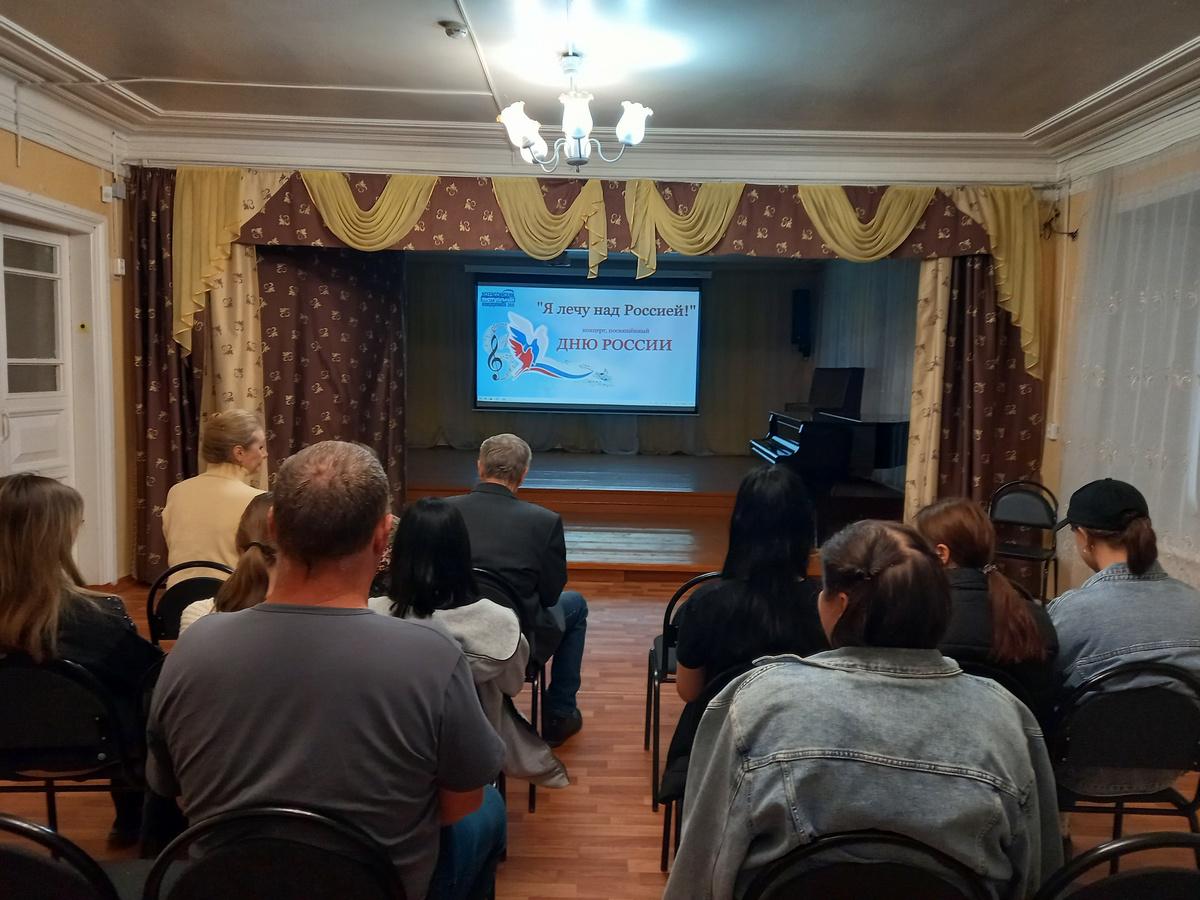 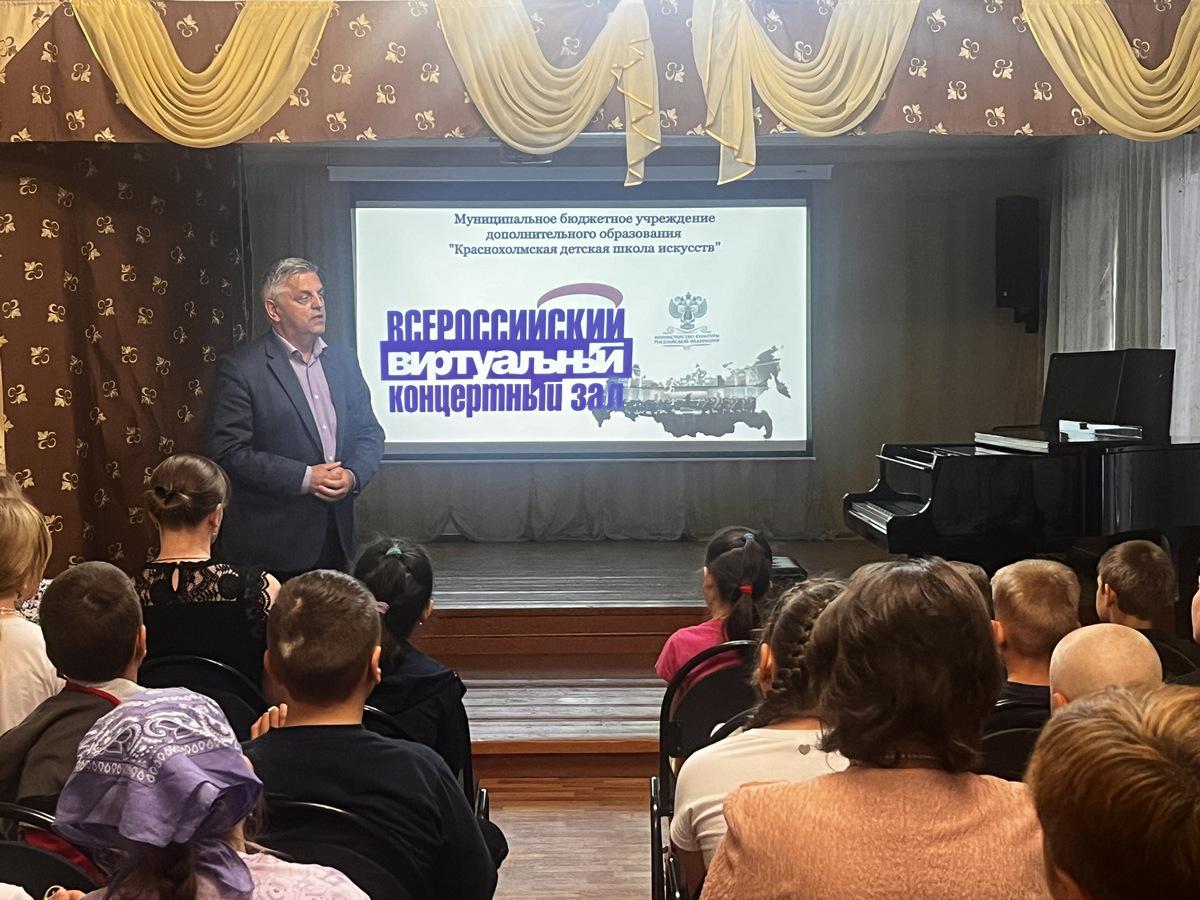 Краснохолмский муниципальный 
округ Тверской области
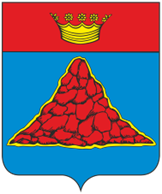 Ремонт «Дома ремесел»
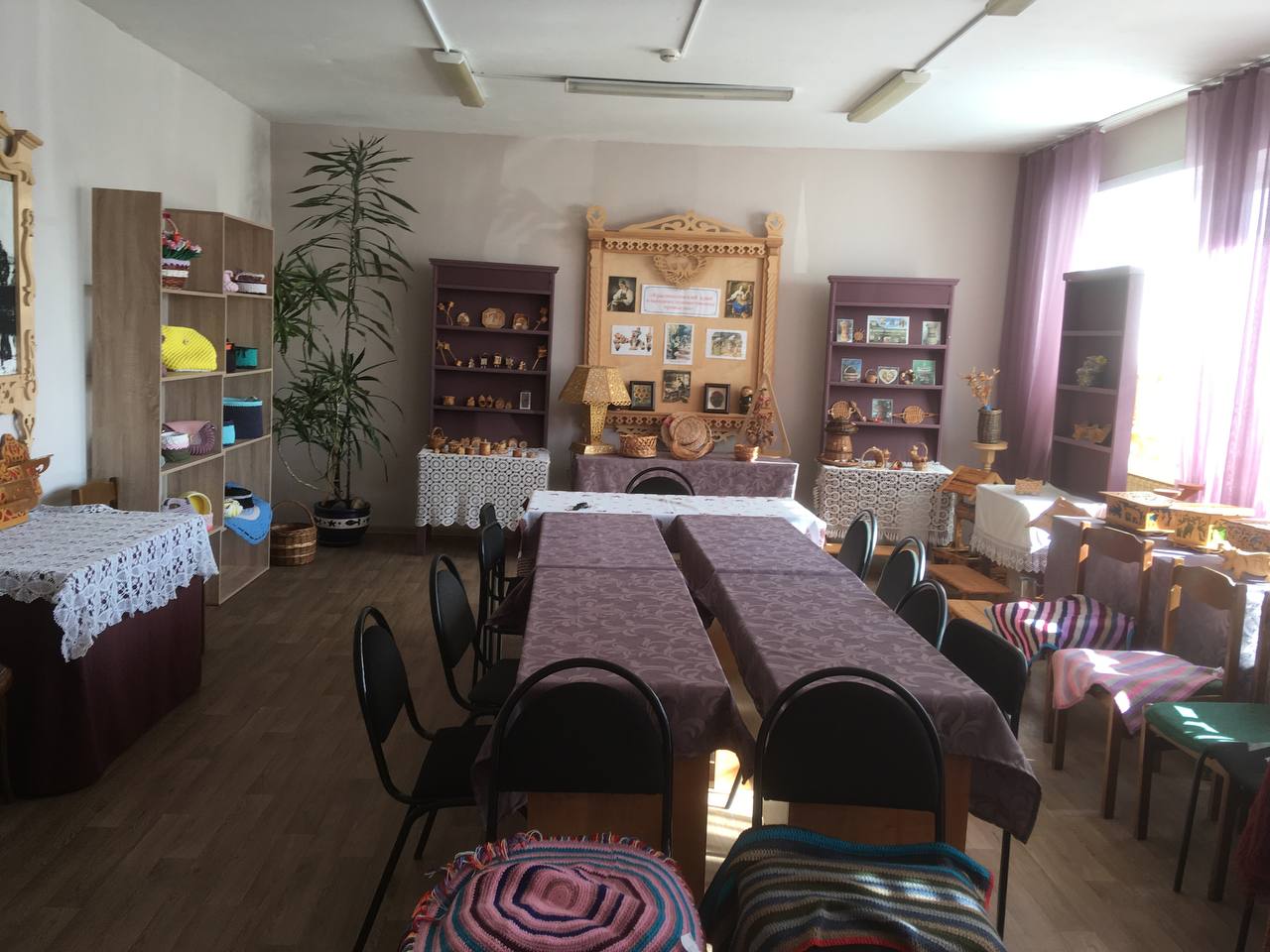 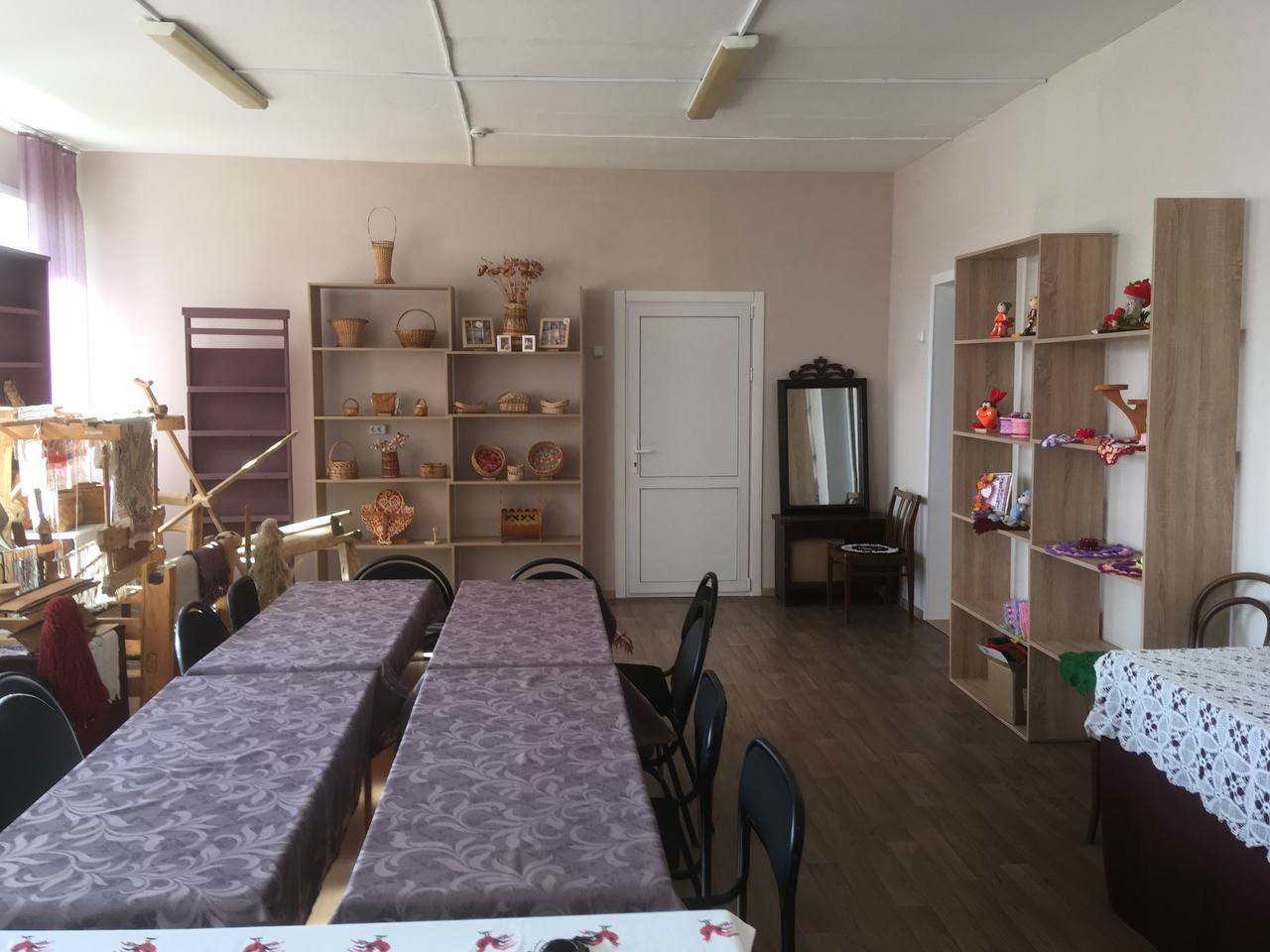 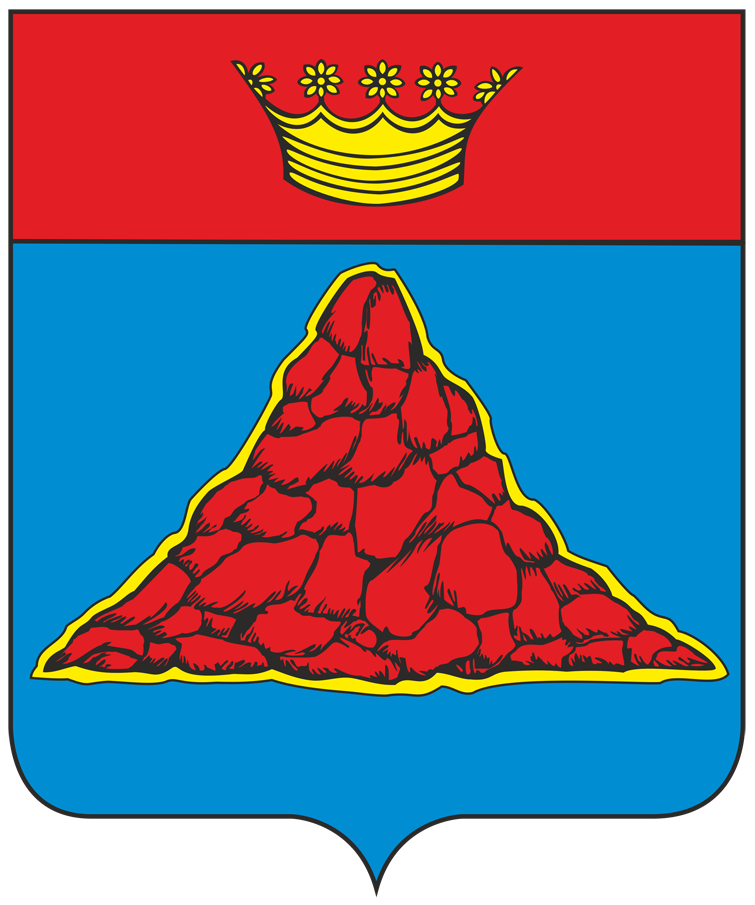 Краснохолмский муниципальный округ Тверской области
Строительство газовых котельных ул. Мясникова, д. 59 (ЦРБ)
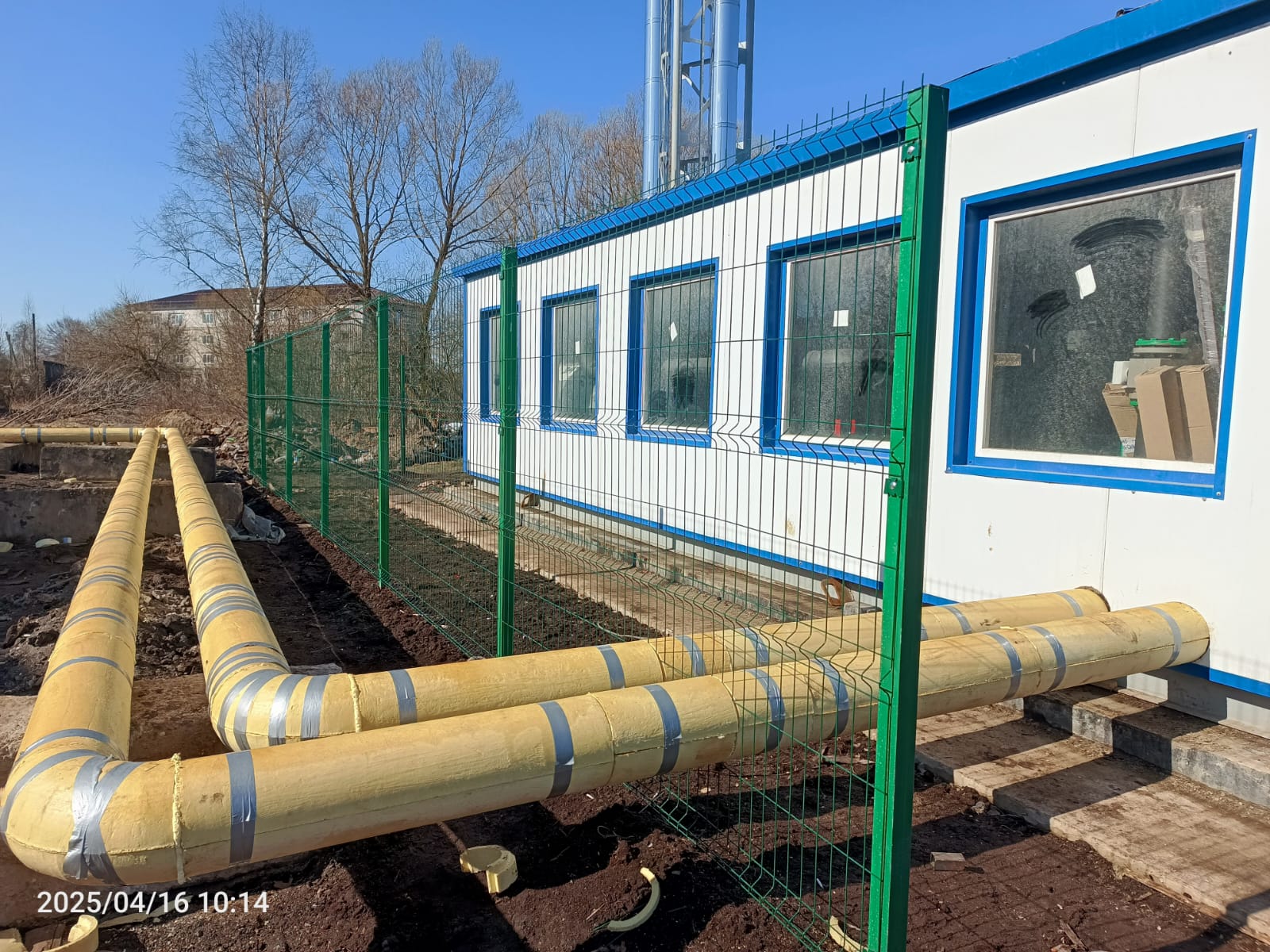 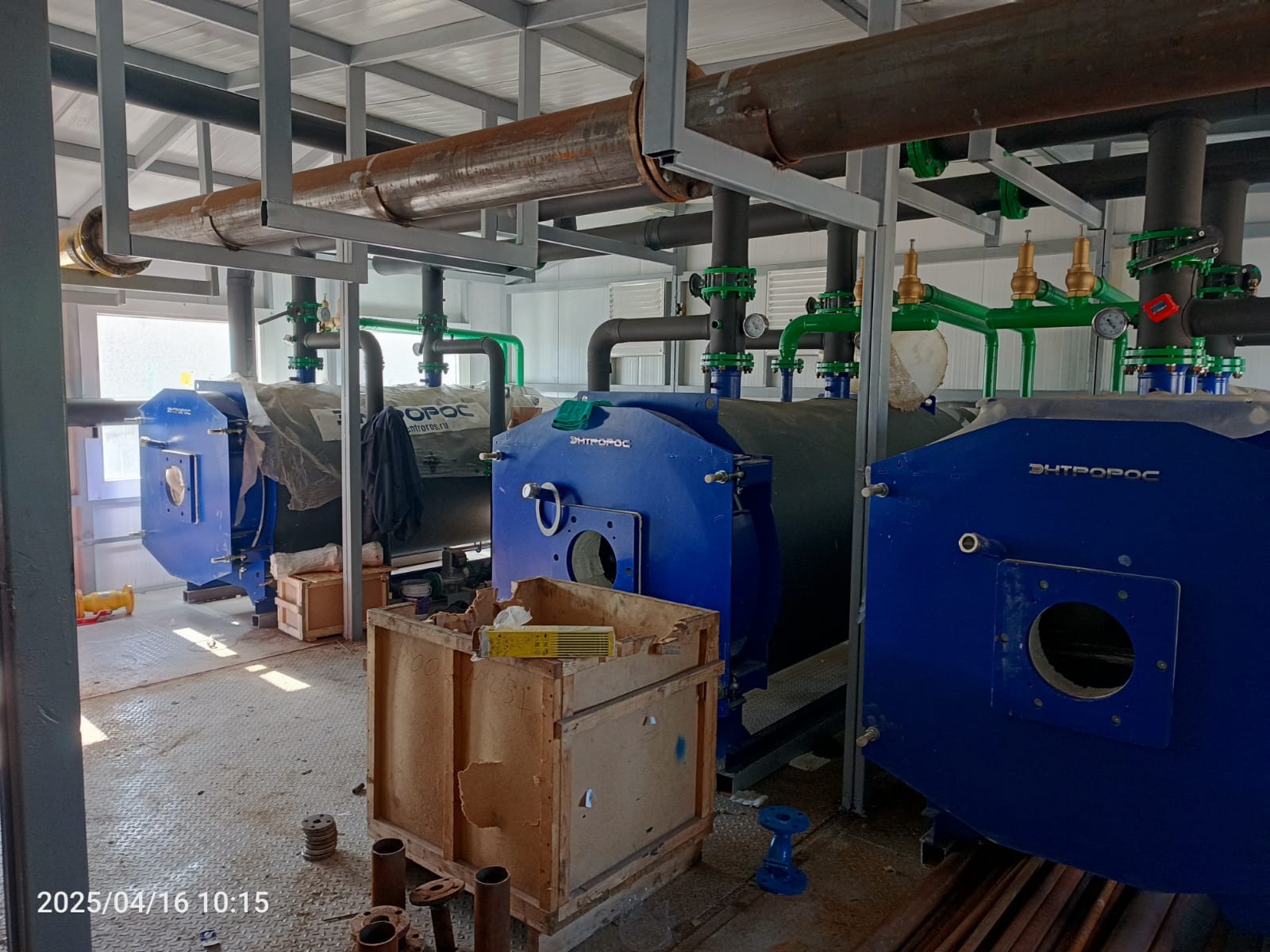 Краснохолмский муниципальный округ Тверской области
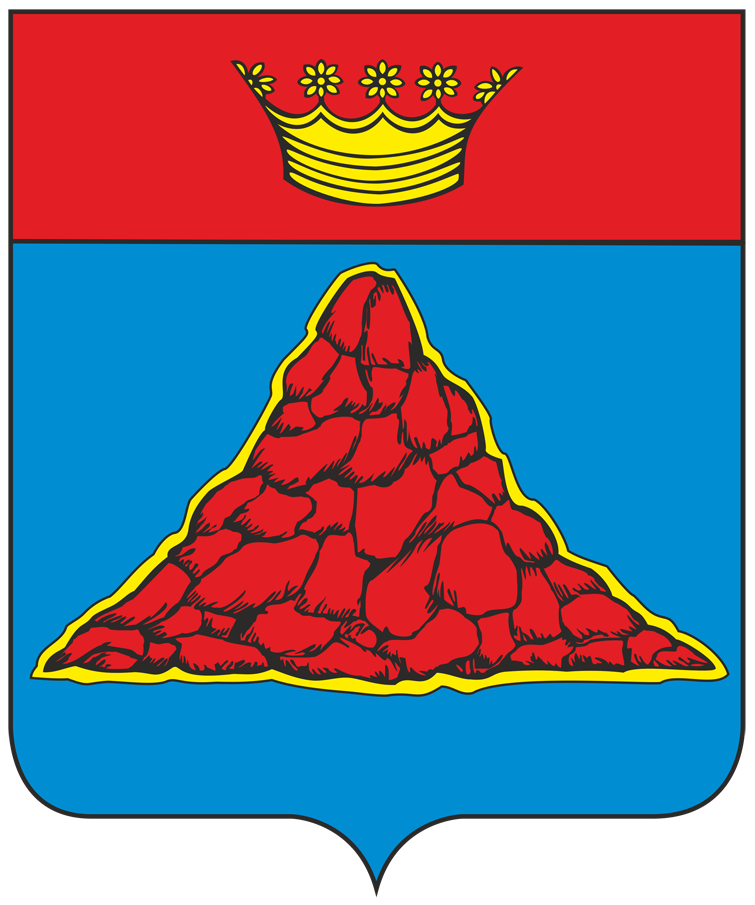 Строительство газовых котельных ул. Красноармейская
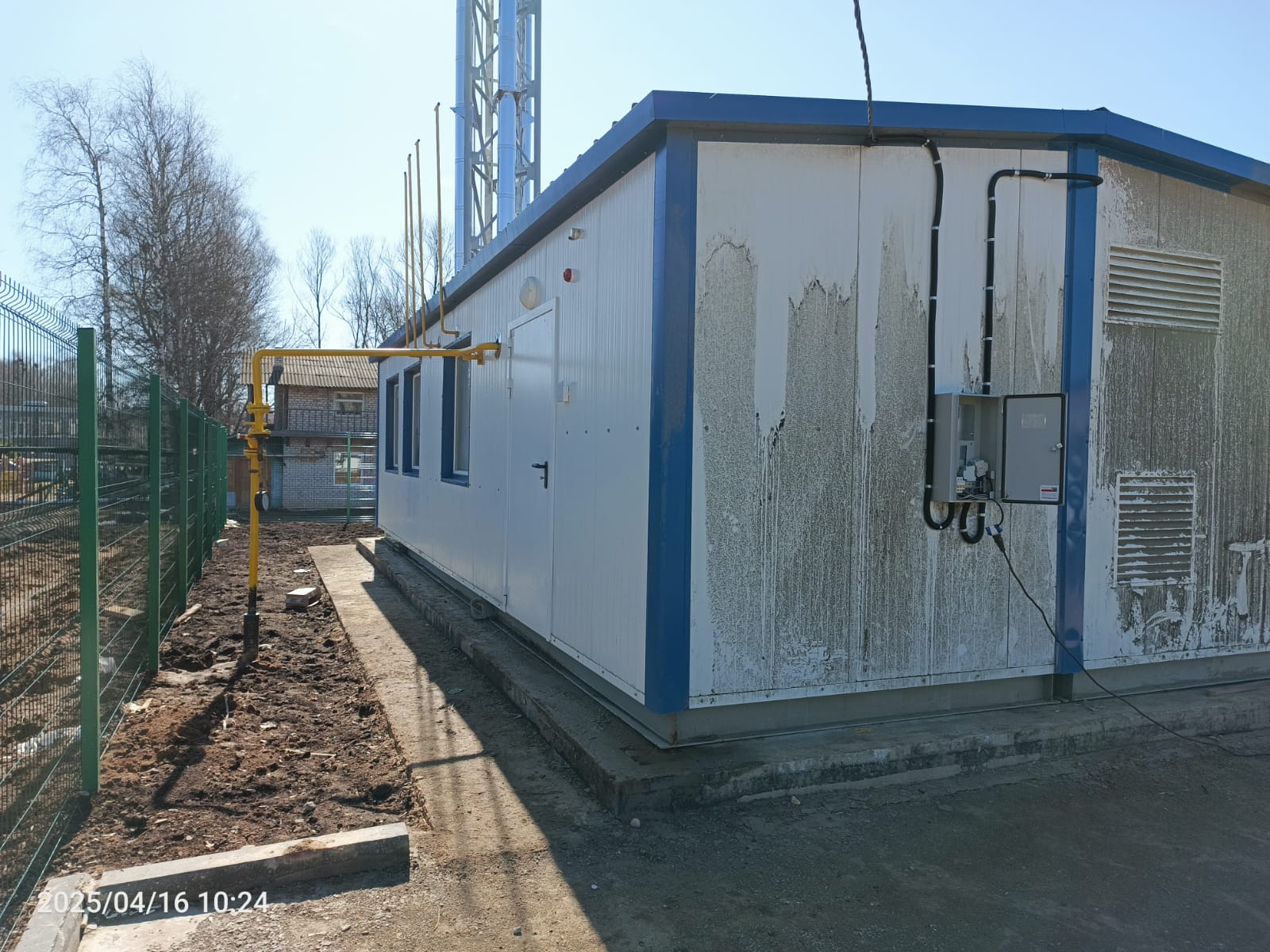 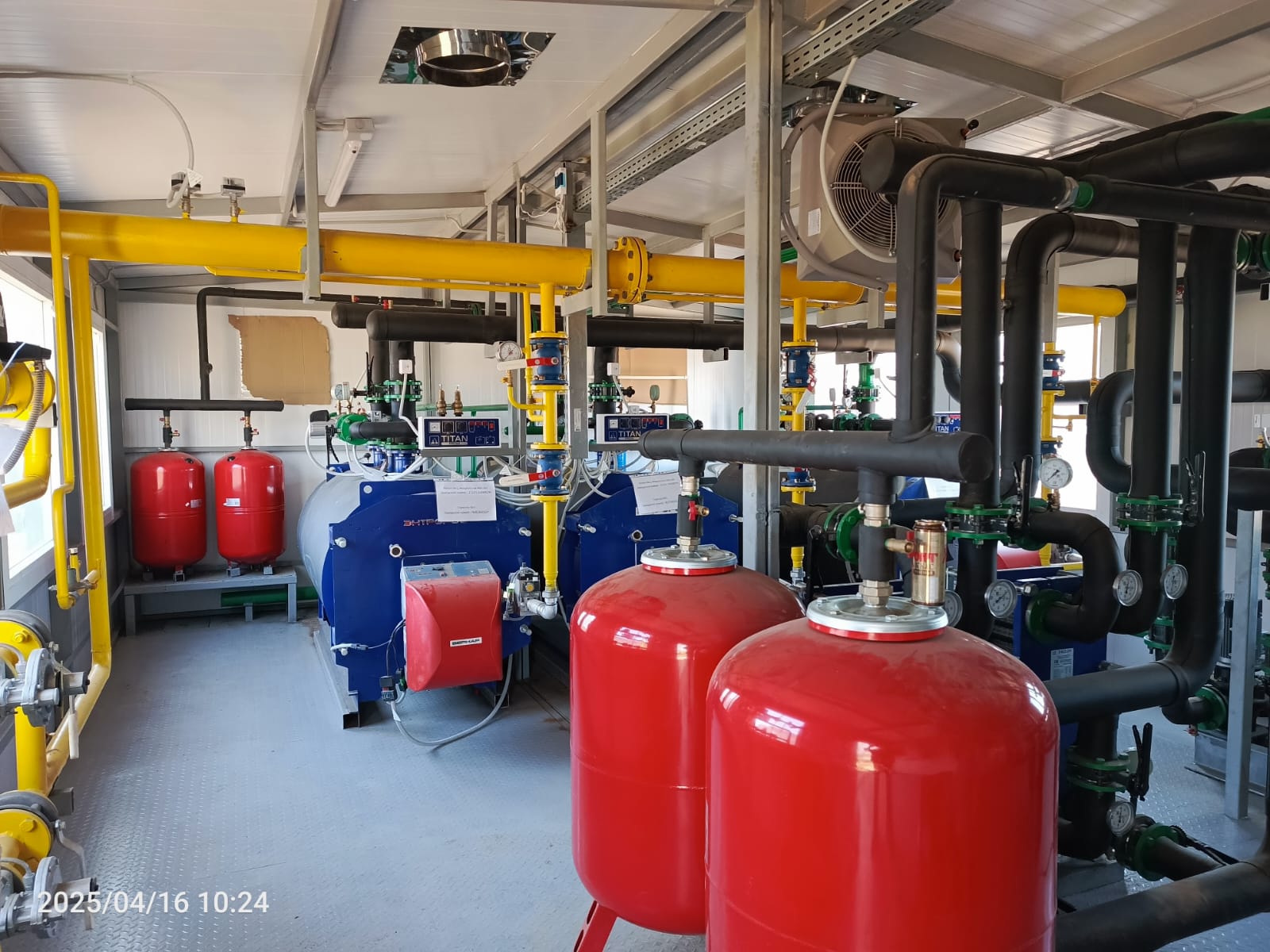 19
Краснохолмский муниципальный 
округ Тверской области
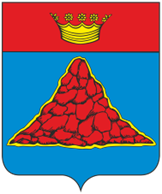 Строительство газовых котельных ул. Калинина
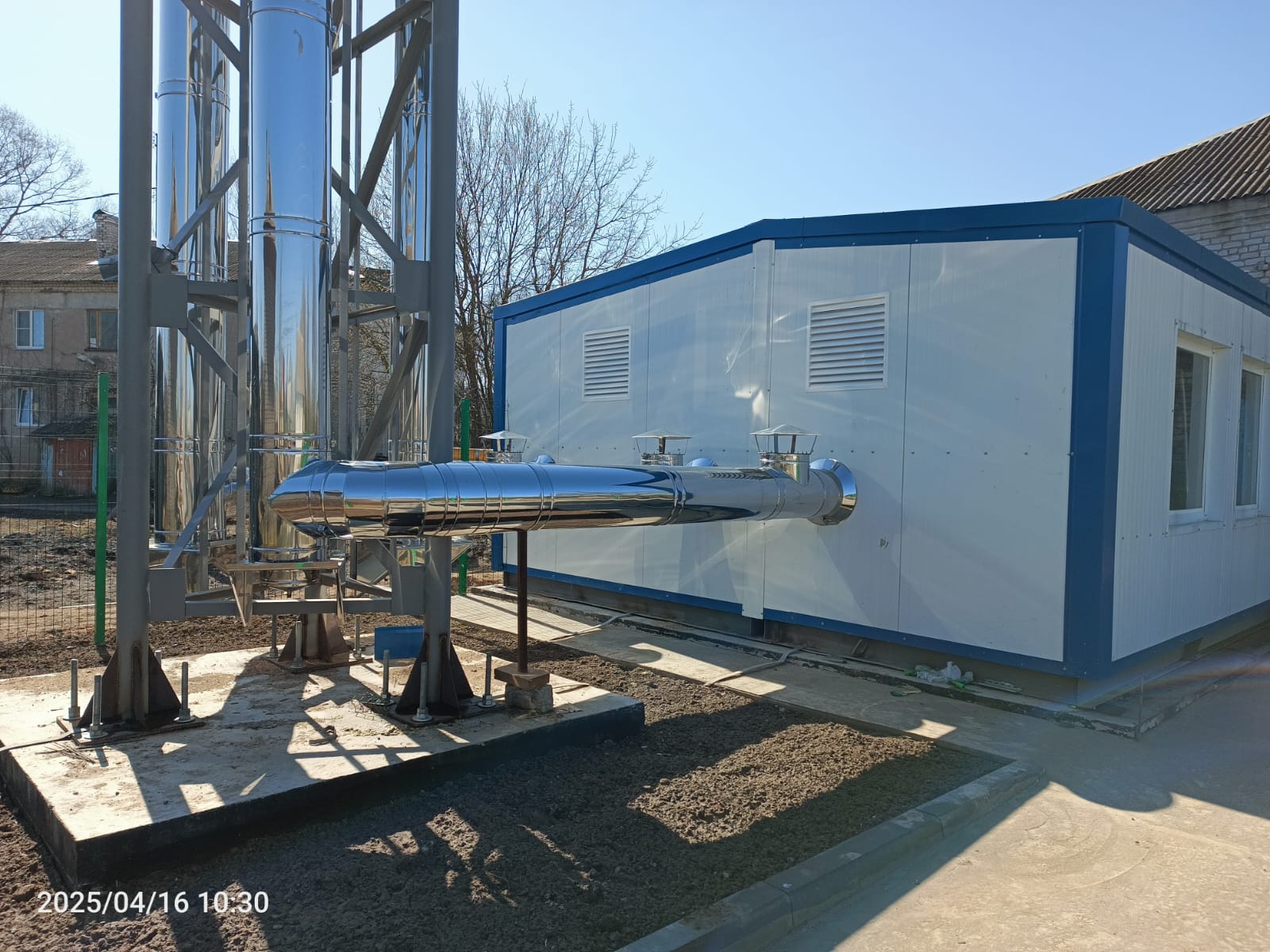 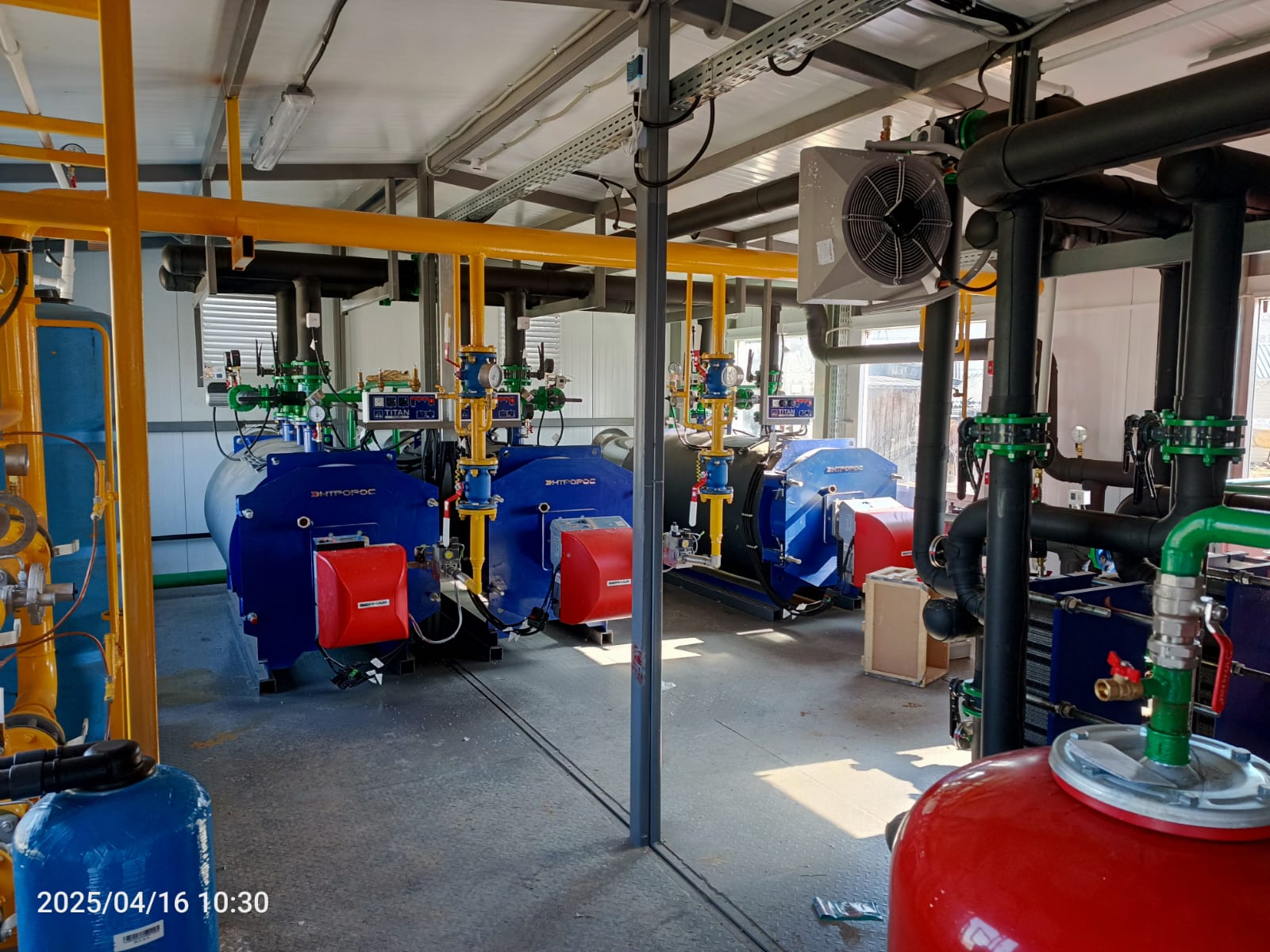 Краснохолмский муниципальный 
округ Тверской области
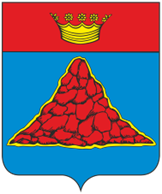 Строительство газовых котельных ул. Базарная
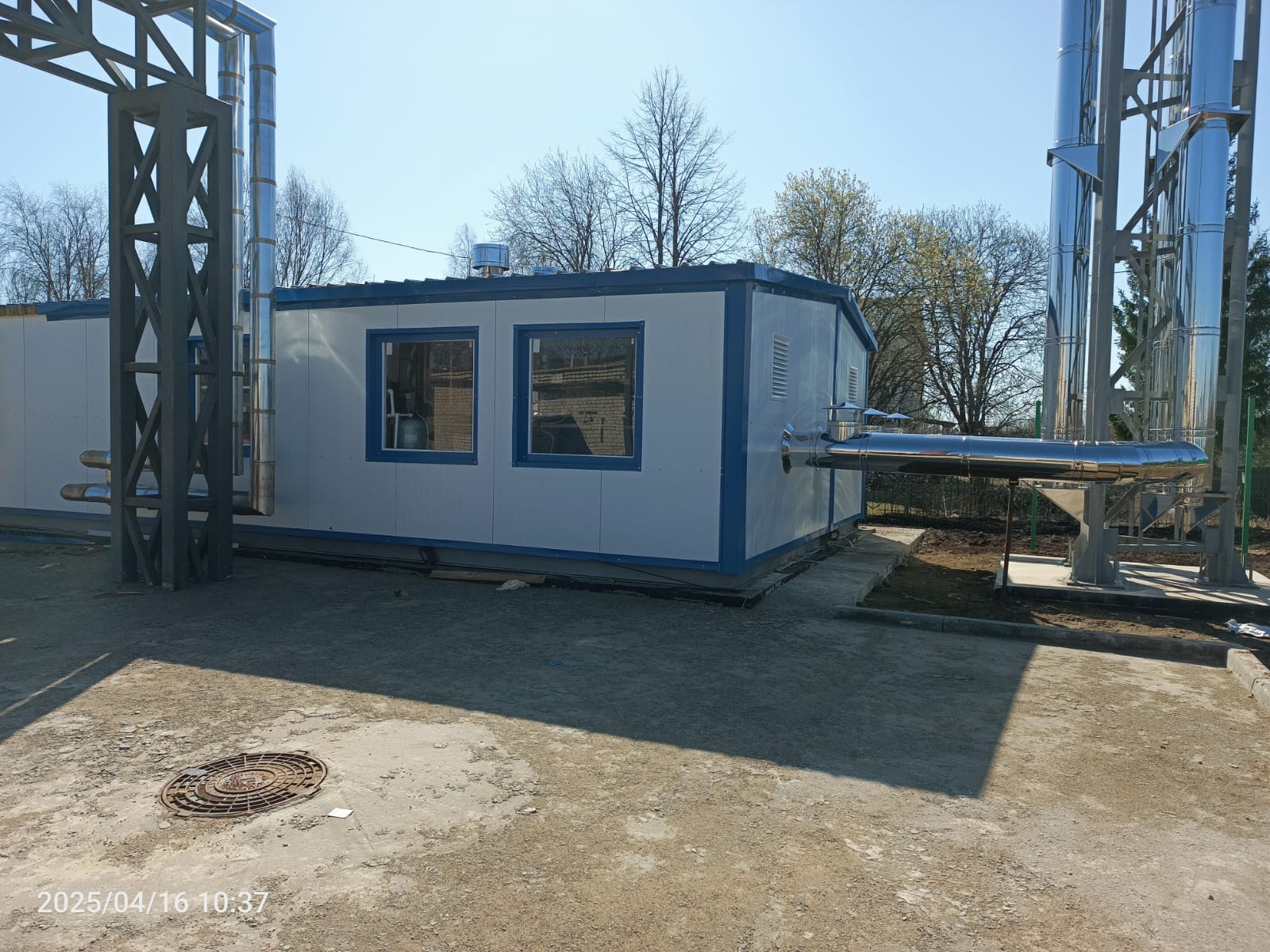 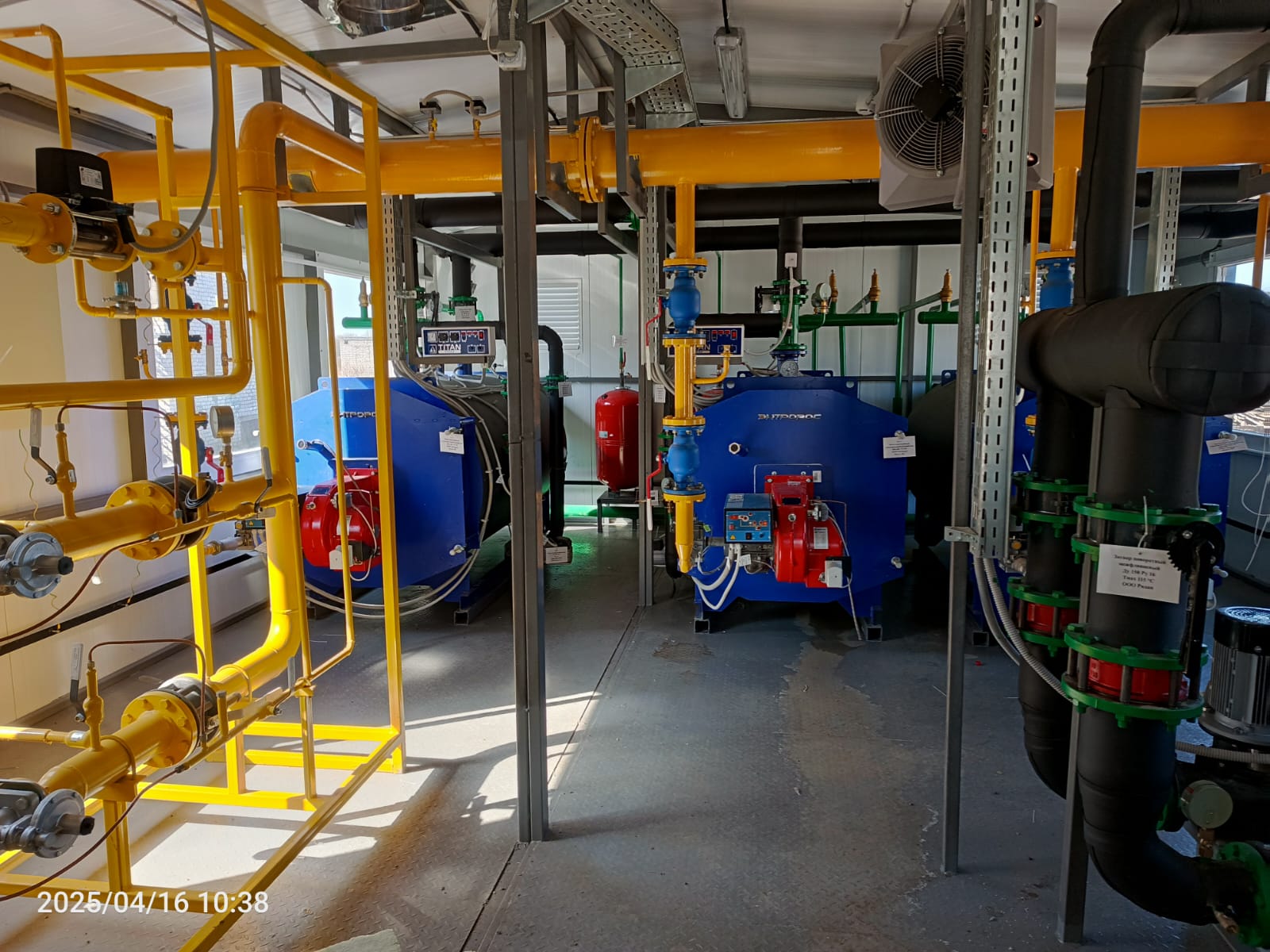 Краснохолмский муниципальный 
округ Тверской области
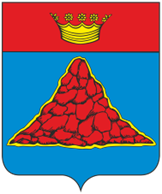 Строительство газовых котельных ул. Мясникова д. 36 А
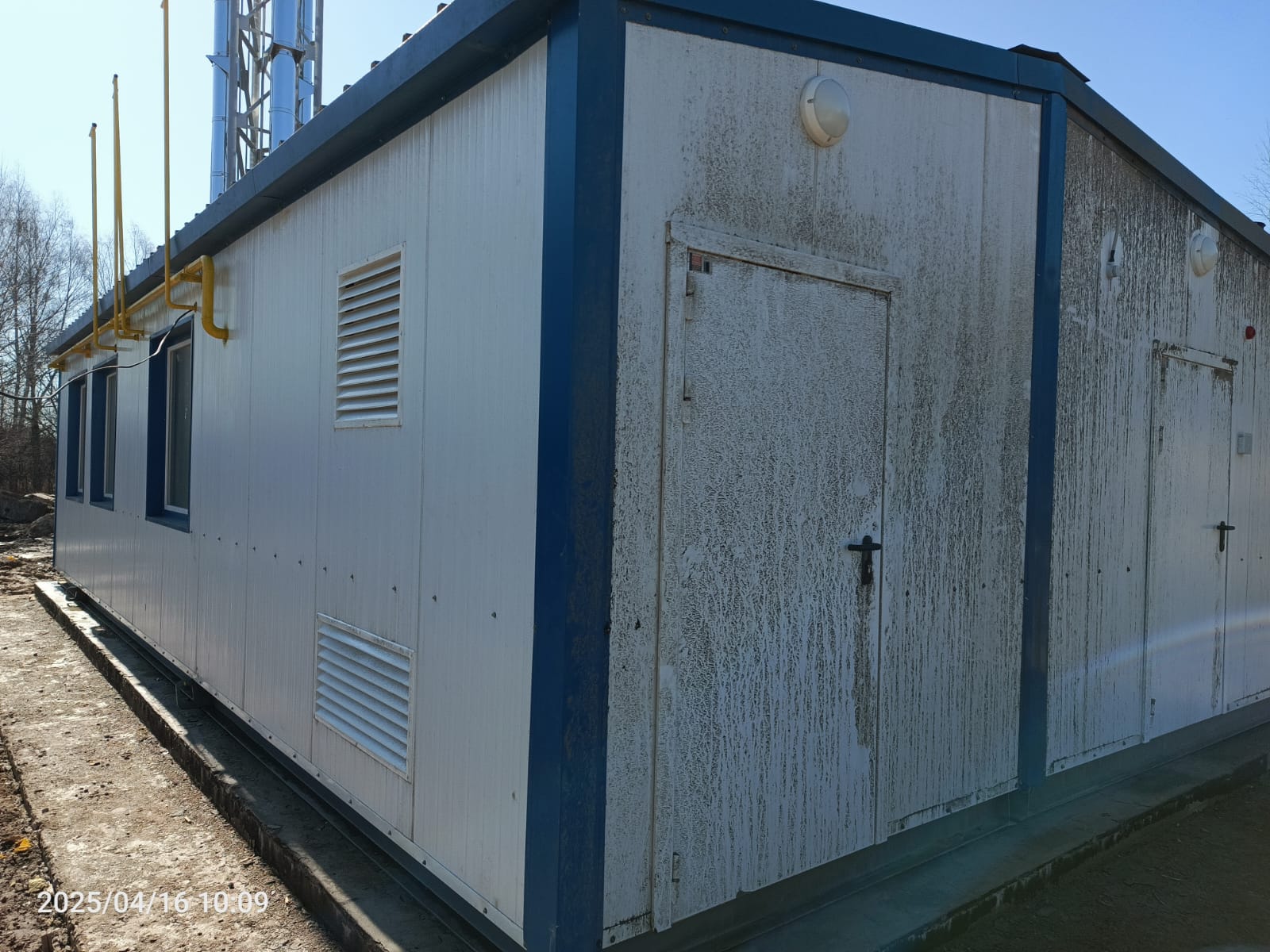 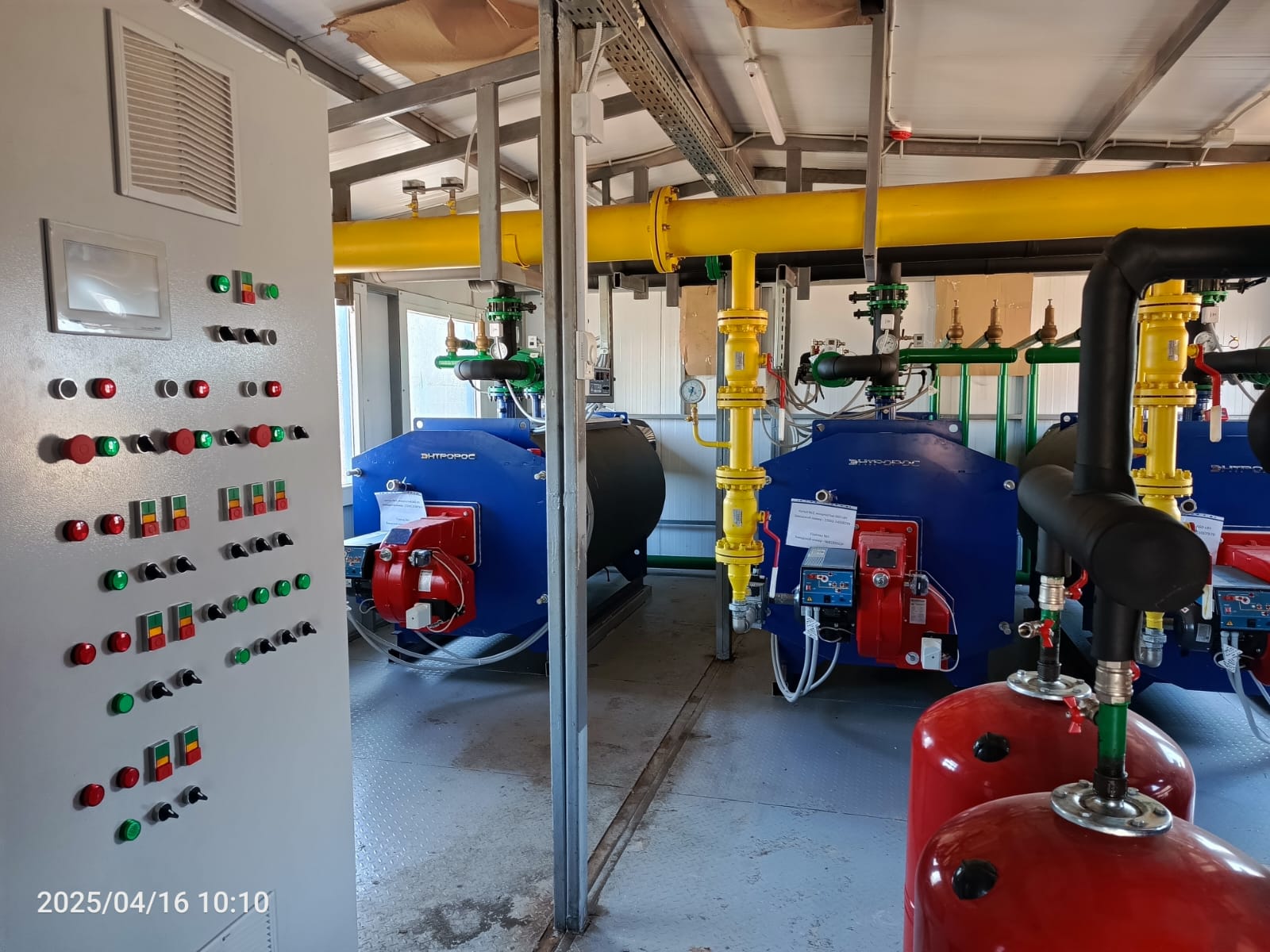 Краснохолмский муниципальный 
округ Тверской области
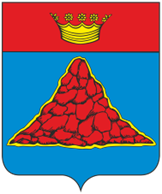 Приобретение трактора БТЗ-253 К.20
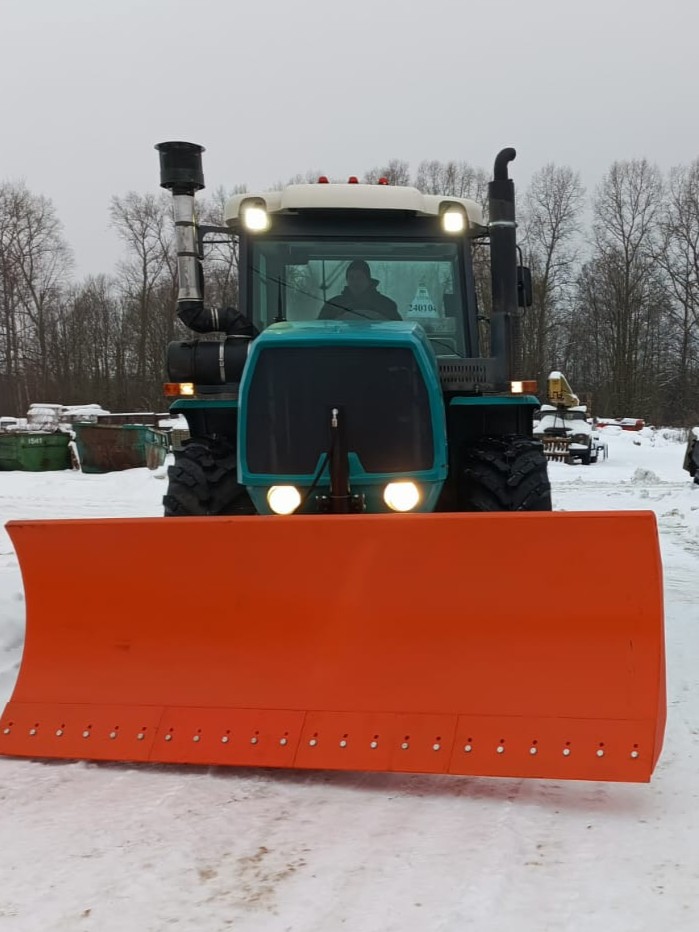 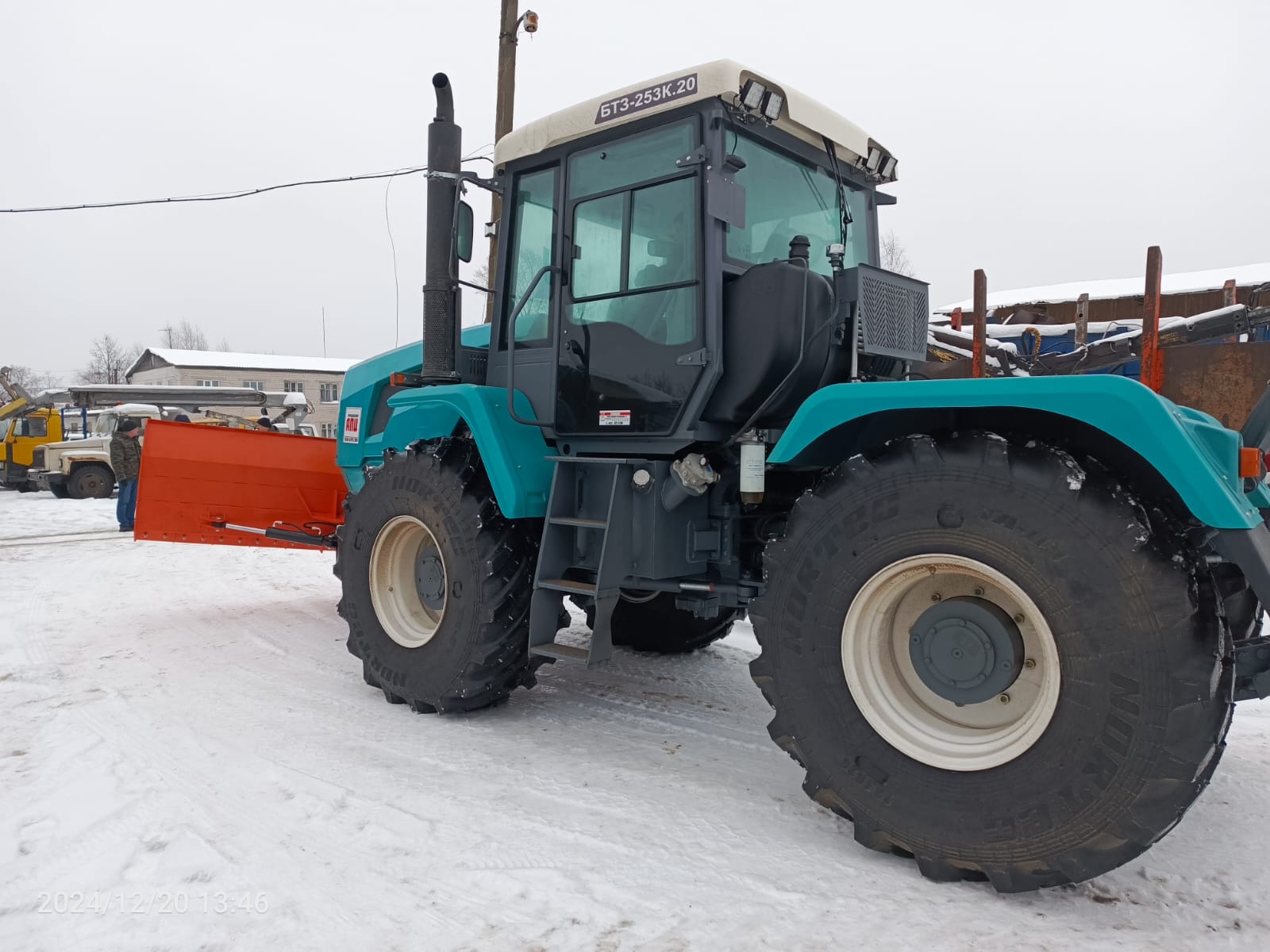